A KÉPZÉS ELŐKÉSZÍTÉSE (2) 
Bárpincér
4
A KÉPZÉS ELŐKÉSZÍTÉS CÉLJA
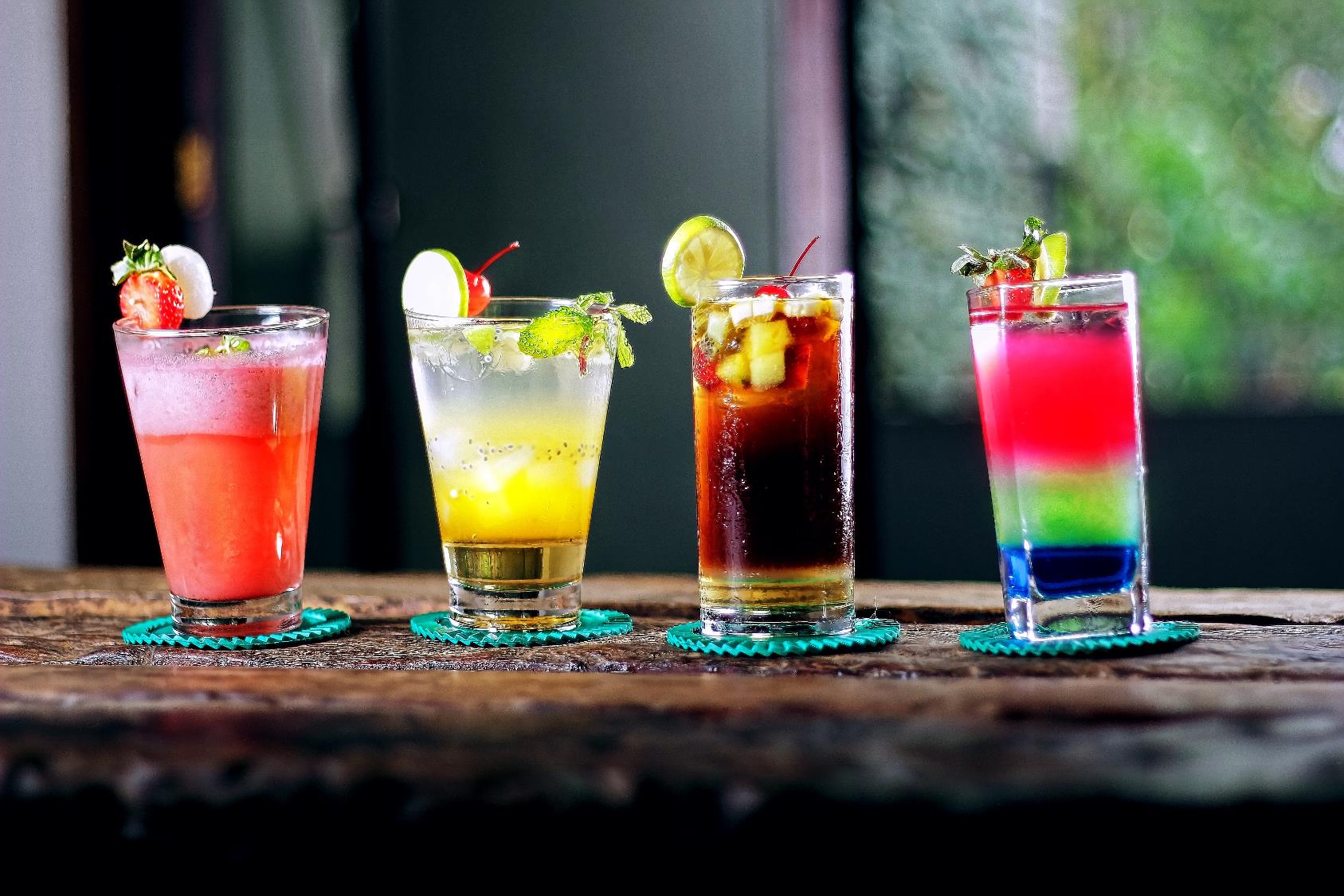 A megfelelő képzési módszerek kiválasztása, valamint a tanítás és a technikai erőforrások támogatása elősegíti, hogy a tanfolyam résztvevői elérjék az elvárt eredményeket
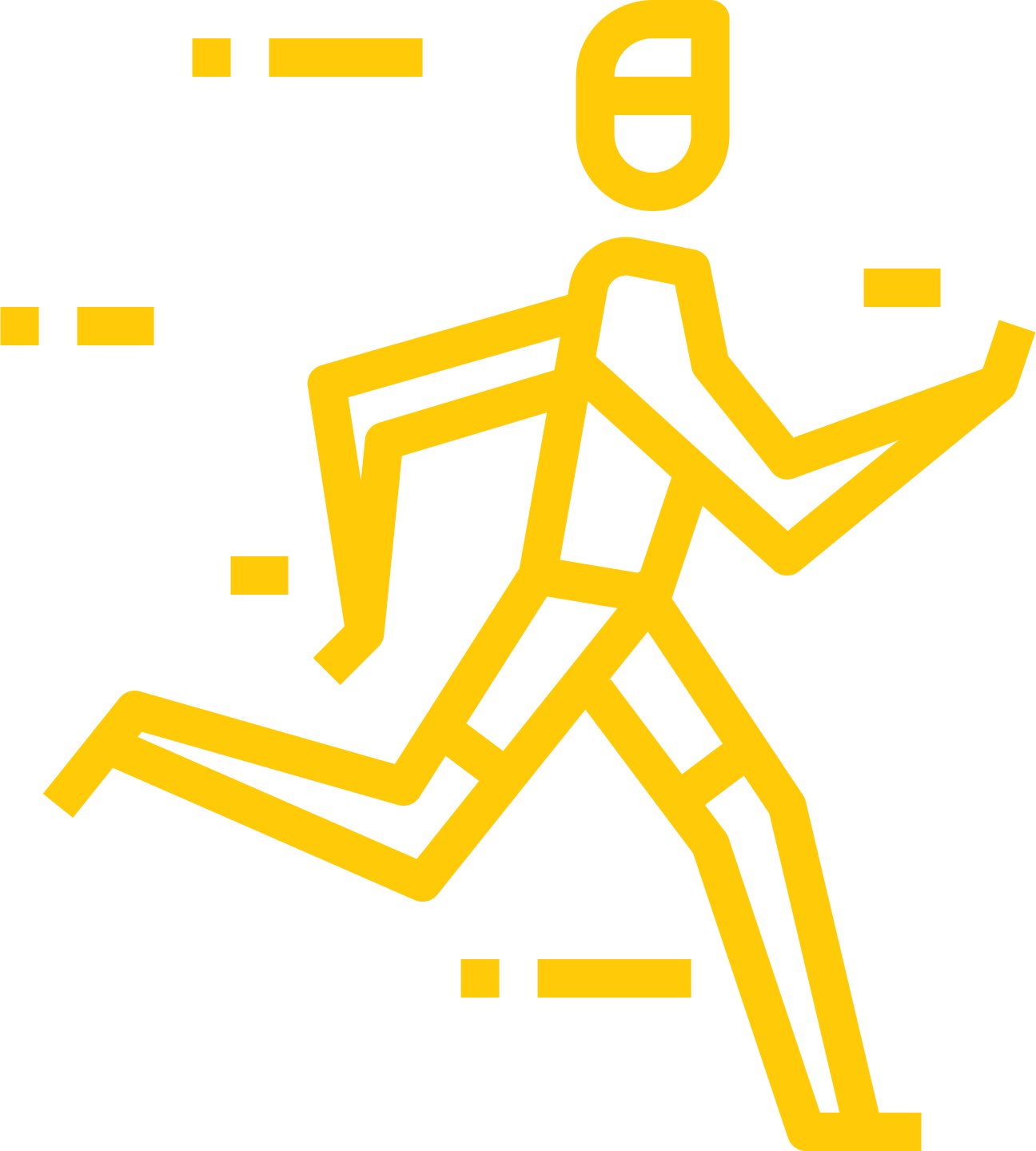 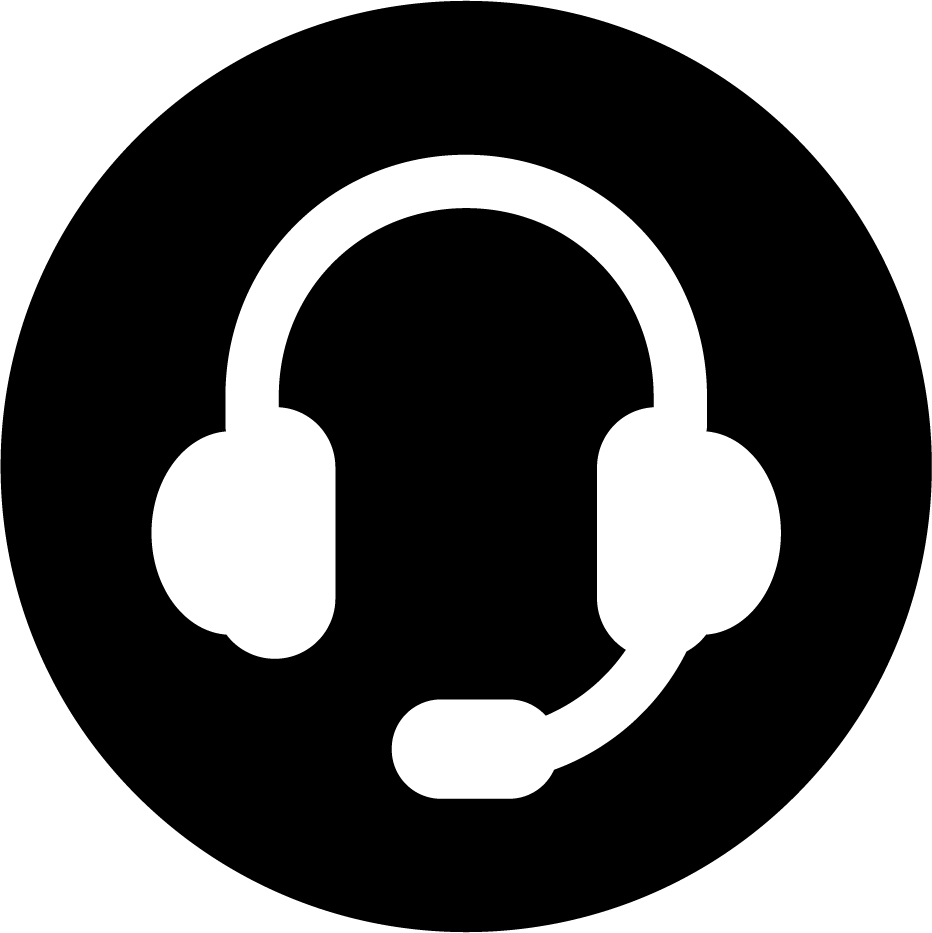 PODCAST
Recording 1
2
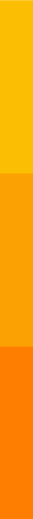 A KÉPZÉS ELŐKÉSZÍTÉS CÉLJA
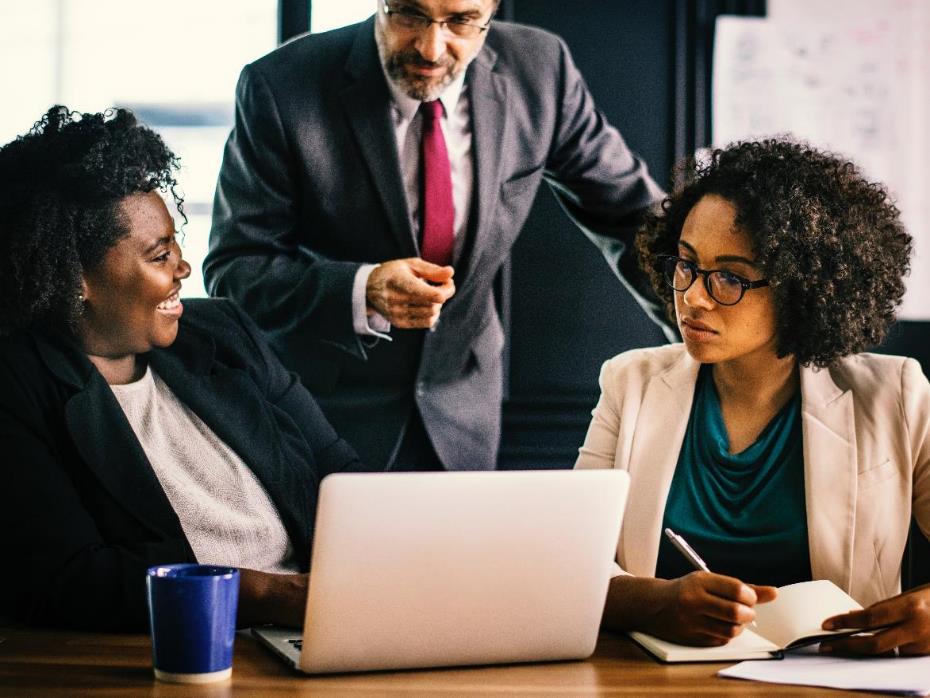 EBBEN A MODULBAN A KÉPZÉS TECHNIKAI OLDALÁT, VALAMINT A CSOPORTTAL ÉS DIDAKTIKAI INTÉZKEDÉSEKKEL VALÓ MUNKAVÉGZÉS MÓDSZEREIT FOGJUK ÖSSZEFOGLALNI
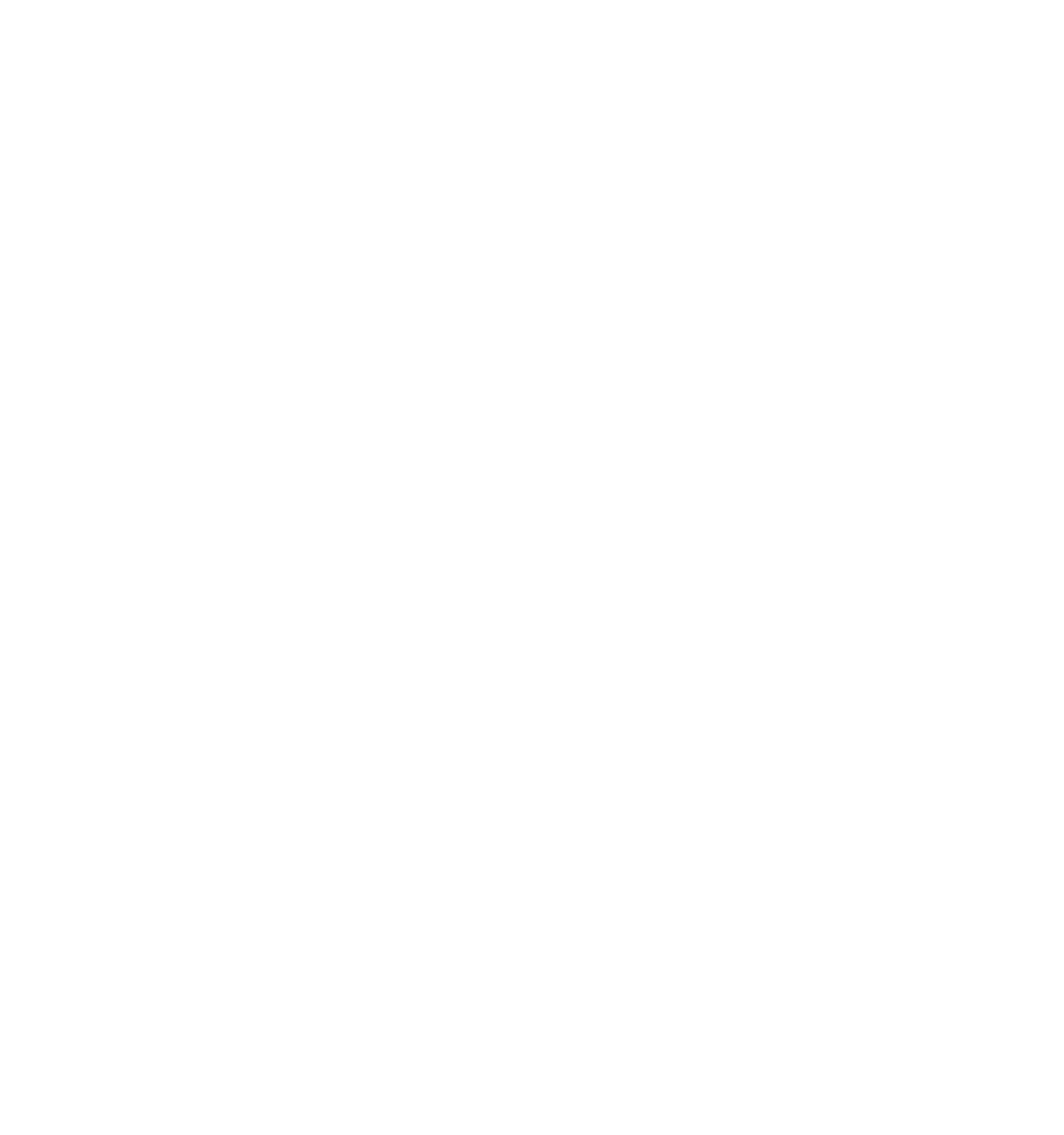 3
HATÉKONY TANÍTÁS
MEGTANULOD, HOGY MIT KELL...
LÁTNI
WIDZISZ
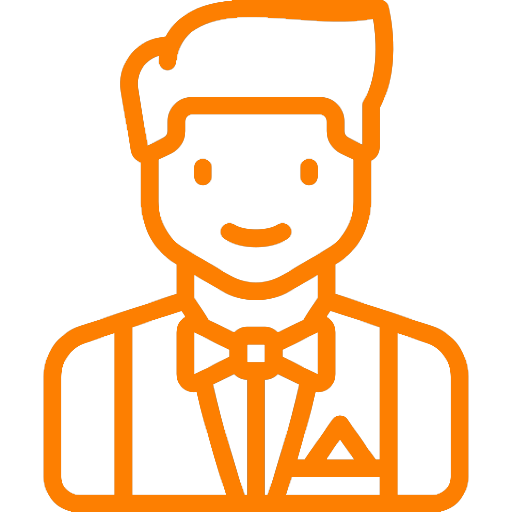 HALLANI
TETT
ÍZLELÉS
KÉPZELET
SZAGLÁS
ÉRZÉKELÉS
TAPINTÁS
HIT
4
HATÉKONY TANÍTÁS
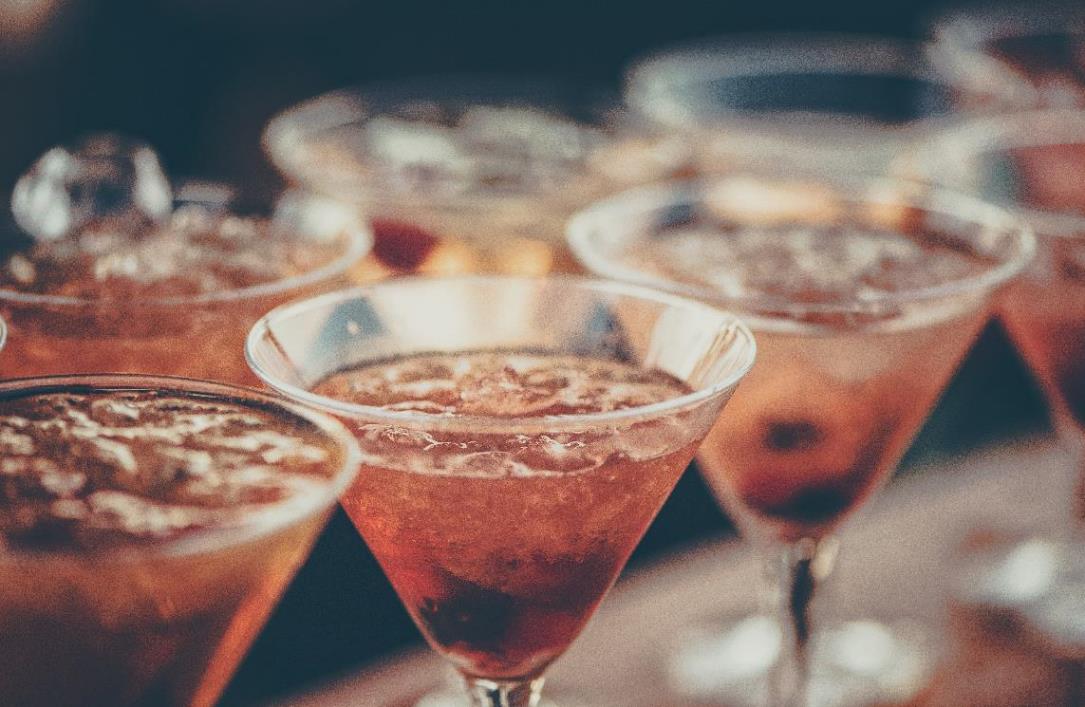 Ha az oktató az új készségek területén szeretne pincéreket képezni, tudnia kell, hogy a kapott eredmények az alkalmazott módszertől függenek.

Az átlagember tanulása:
amit olvas egyszer-körülbelül 10%,
amit hall-mintegy 20%,
amit lát-körülbelül 30%,
amit lát és hall-körülbelül 50%,
amit mond-kb 70%,
amit mond és tesz -mintegy 90%.
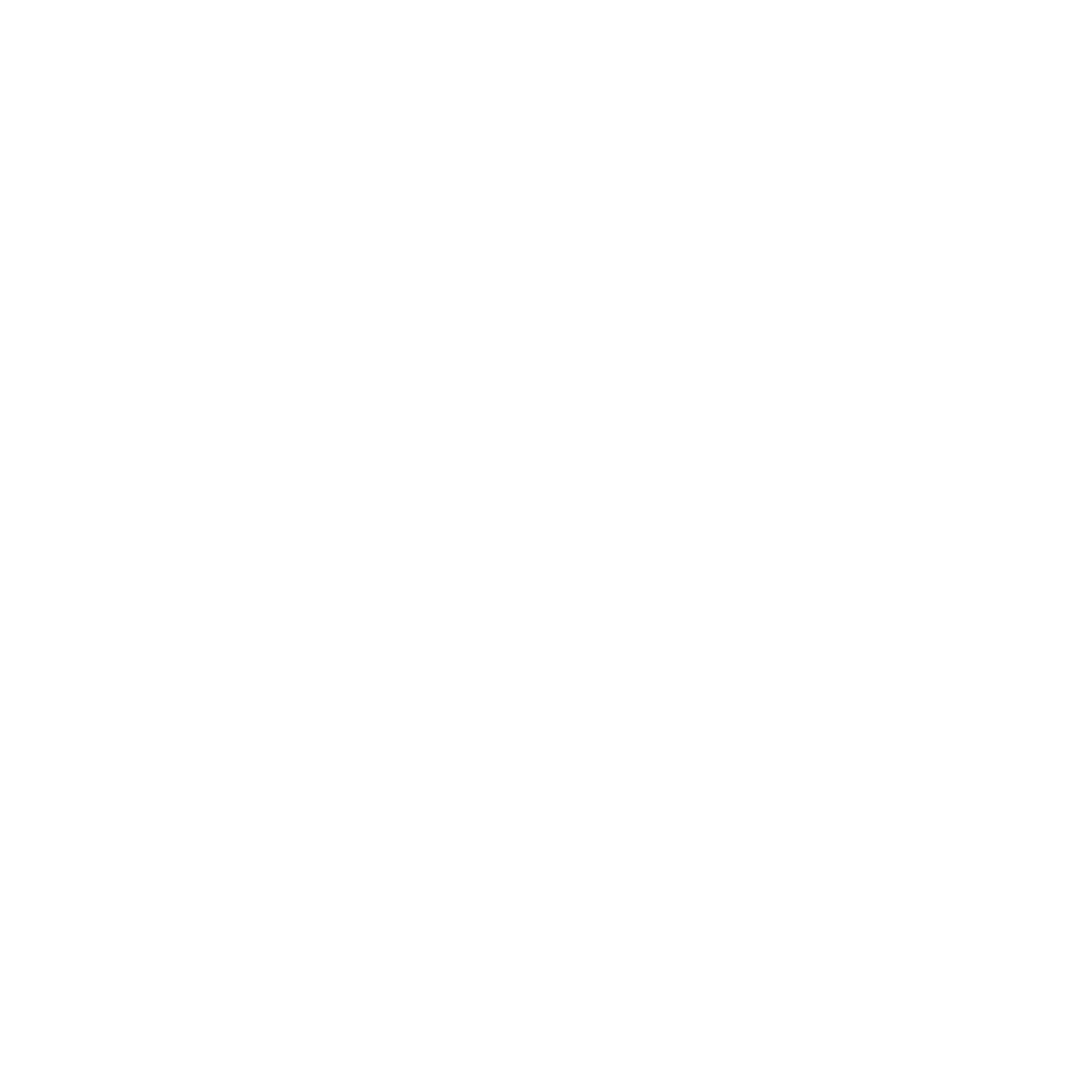 TUDOD, MIT KELL TANULNI, DE HOGYAN KELL CSINÁLNI A LEGJOBBAN?
5
HATÉKONY TANÍTÁS
VÁLASSZA KI A MÓDSZEREKET  A TUDÁSÁTADÁSHOZ, EMLÉKEZVE HATÁSFOKRA.
AUDITÍV
VIZUÁLIS
Általában egyenesen ül, és követi az előadót a szemével. Az információ visszaadásakor gyakran újra létrehozza a hozzá társított képet.
Meg tudja ismételni szavakat, csendben bólint. Annak érdekében, hogy emlékezzen az információkat, ő ”meghallgatja a felvételt a fejében"
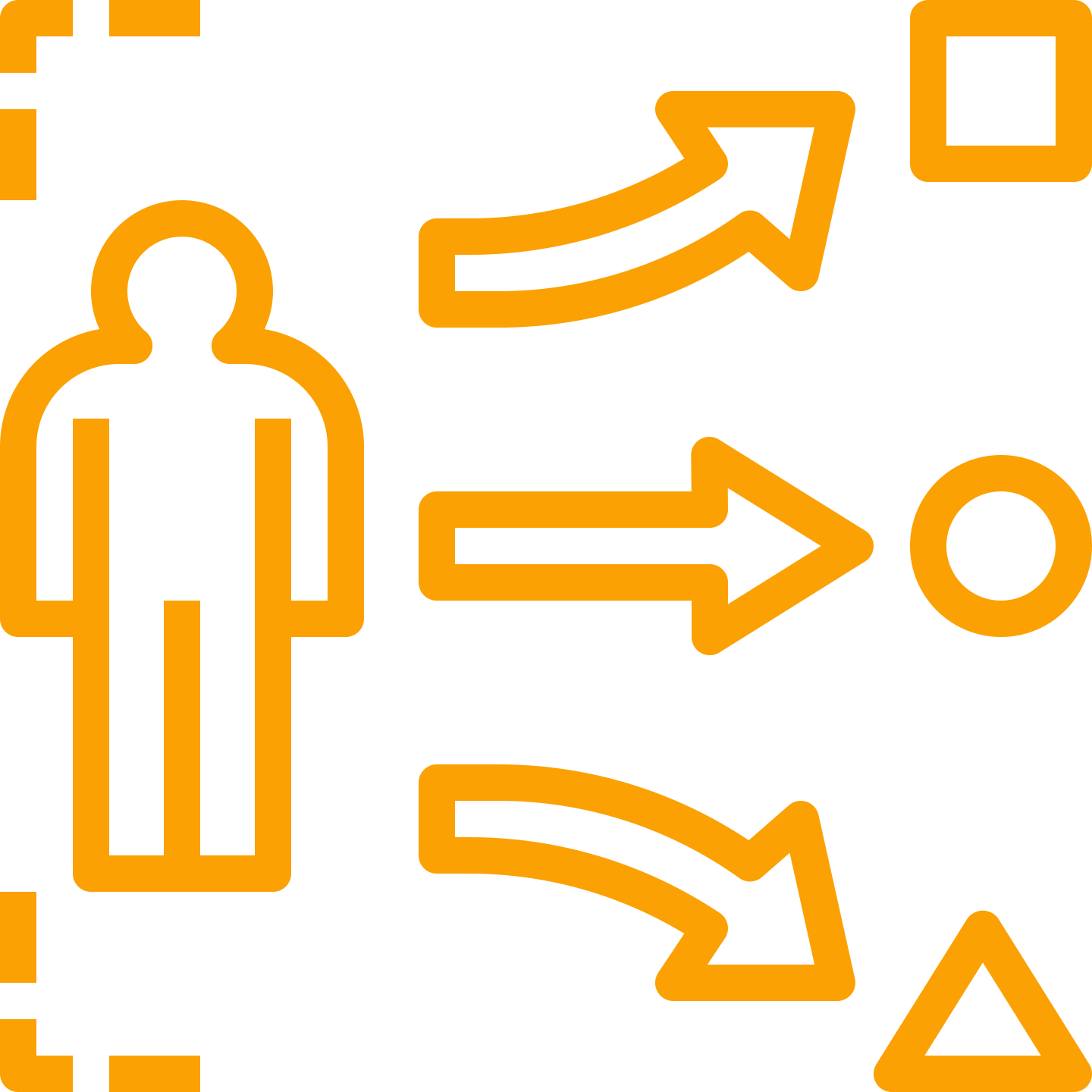 TAPINTÁS
KINESZTETIKUS
szeret játszani, a különböző tárgyak hallgatása közben, játszik a hajával, vagy dörzsöli a kezét
Általában kényelmesen leül egy székre, leng vagy mozog más-más módon
TUDOD, MIT KELL TANULNI.
DE HOGYAN KELL CSINÁLNI A LEGJOBBAN?
KINESZETIKUS ÉS TAPINTÓ TÍPUS GYAKRAN MEGFELEL AZ "AKTÍV" "TÍPUSNAK
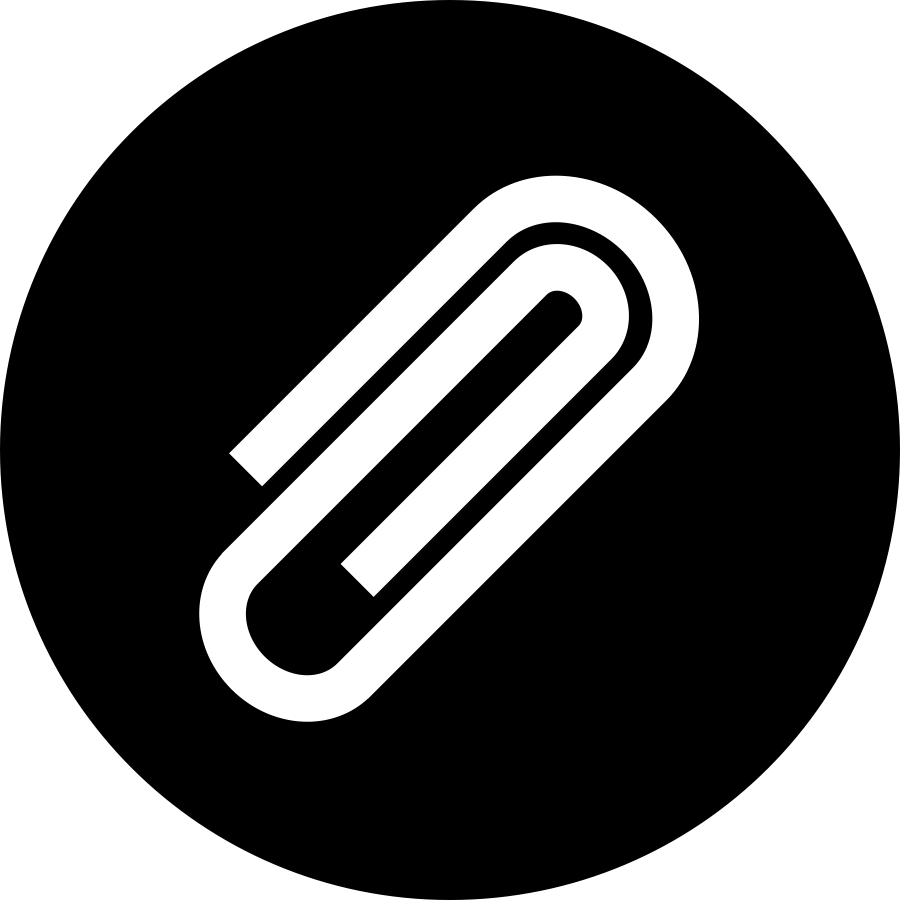 PÉLDA DOKUMENTUMOK 
MUNKA-KÁRTYA 1
6
HATÉKONY TANÍTÁS
A modern díszítő koktél trendek képzés során:
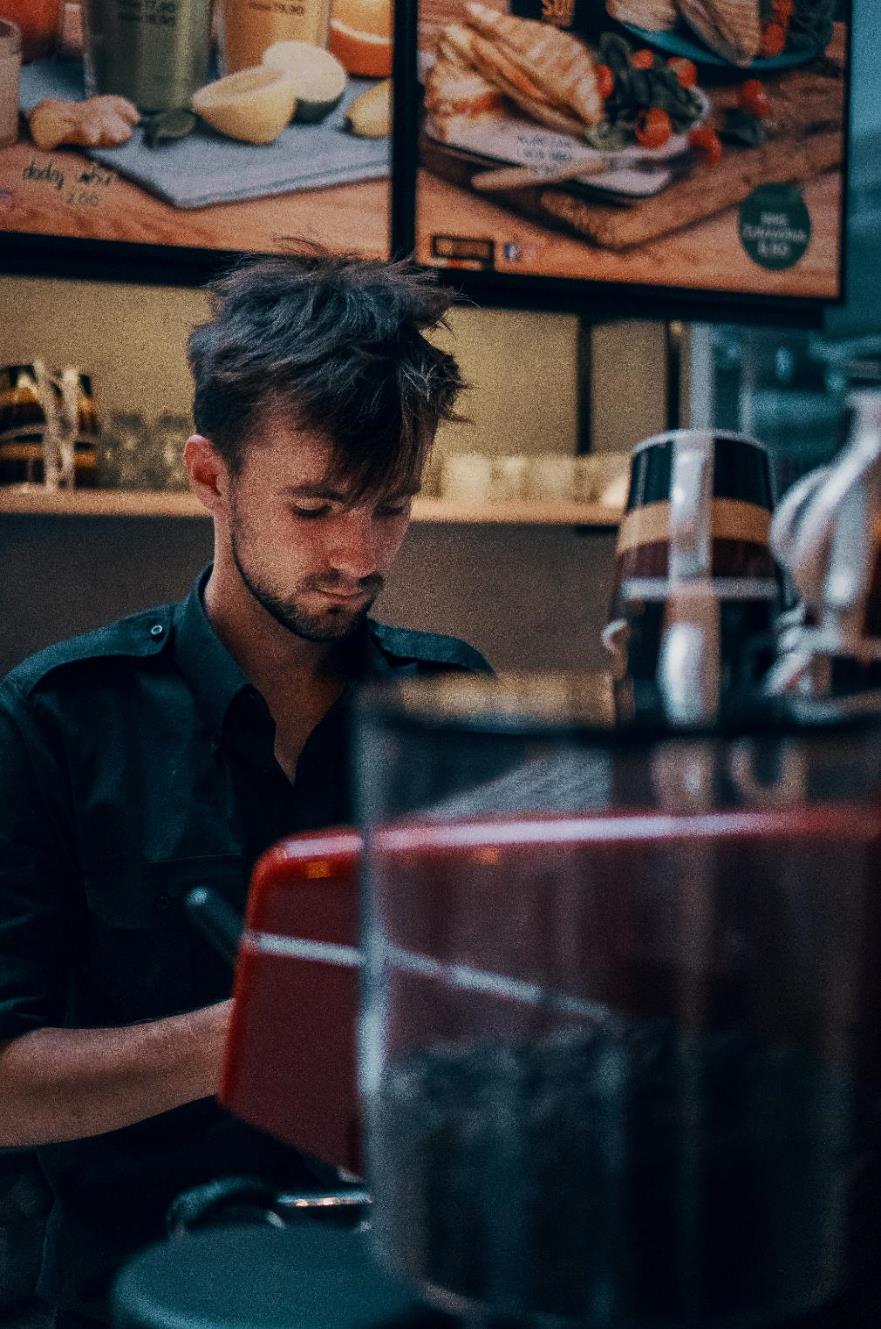 A vizuális tanulóra hatnak a képek bemutatása vagy  film a dekoratív elemek előkészítéséről, fényképek vagy diák ábrázolása kész dekorációról, megfigyelés, valódi díszítő anyagok, demonstráció, a kollégák munkájáról képben emlékezik, ill saját tevékenységről
A hallás típusú tanuló leginkább a kommentárt kedveli a bemutató, során, megvitatja a különböző anyagok, a szabályok használatát, igényli a gyakorlat előtti oktatás előkészítését díszítő elemek és összetétele dekorációkkal kapcsolatban,
Az aktív tanuló elsősorban a munkahely előkészítésének, a dekorációk keletkezésének és az e tevékenységek, valamint az önálló tevékenységek bemutatása terén való aktív részvételt igényli
7
HATÉKONY TANÍTÁS
Minden ember egy kicsit a auditív, vizuális, taktilis és kinesztetikus  tanuló
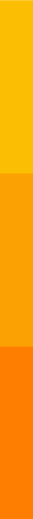 Azonban egyes funkciókat különböző mértékben uralják és használják különböző módokon, a helyzettől függően.
A képzés témától függetlenül különböző diplomák, baristák-és szommelié kurzusok, valamint szakképzések résztvevői a tudás és a készségek elsajátítása során minden módszert felhasználnak.
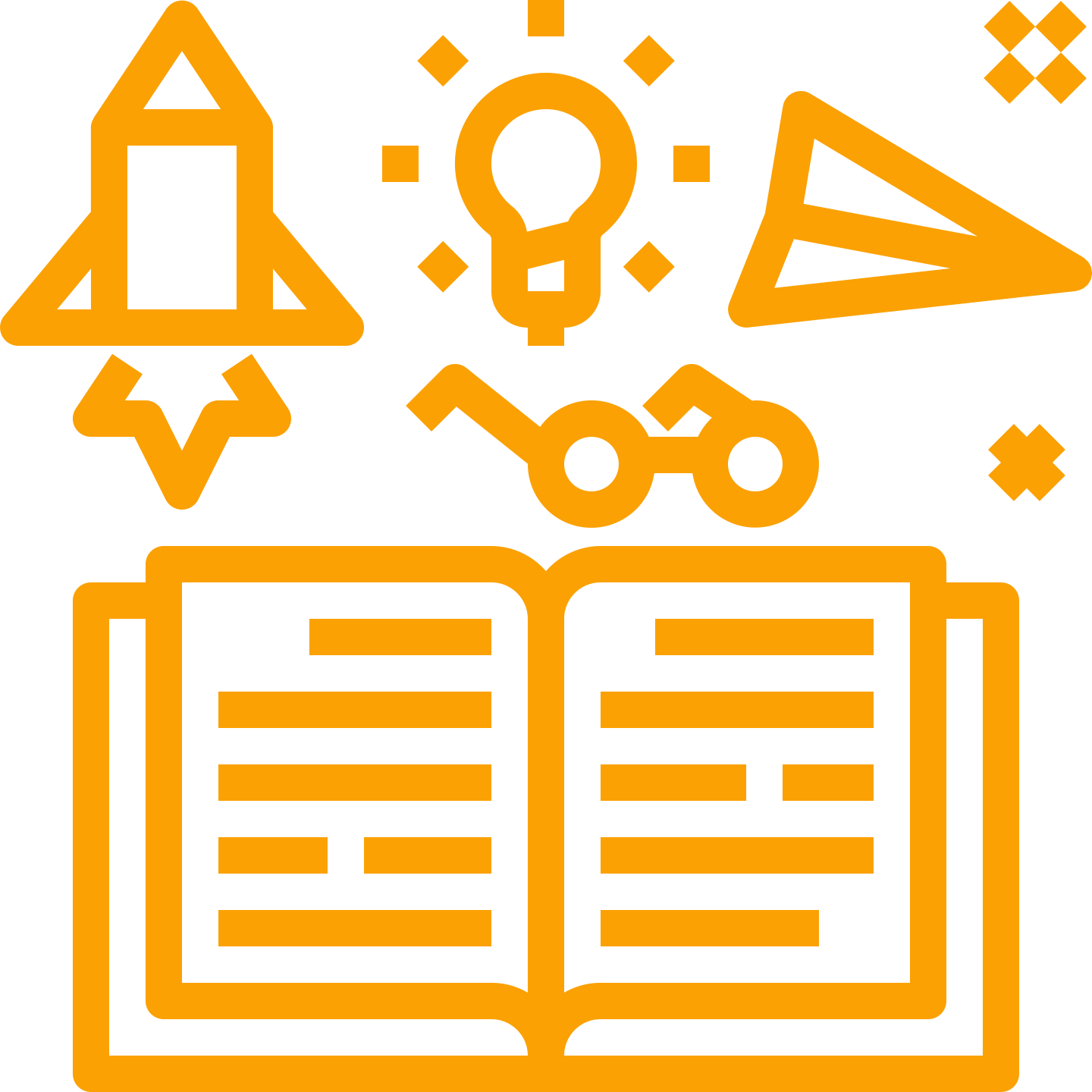 8
HATÉKONY TANÍTÁS
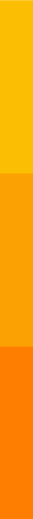 Függetlenül attól, hogy a mik téma és képzés célkitűzései, függetlenül attól, hogy az alapfokú bárpincér vagy speciális készségek, mint például a szaglás vagy a latte art és más szükséges készségek lefolytatása ebben a szakmában, a tréner feladatai közé tartozik a megvitatása, kifejtve, bemutatva és lehetővé téve a résztvevőknek hasonló feladatok elvégzését a gyakorlatban, az anyagok kiosztását, a megfigyelések rögzítését vagy a különböző képzési módszerek alkalmazását.
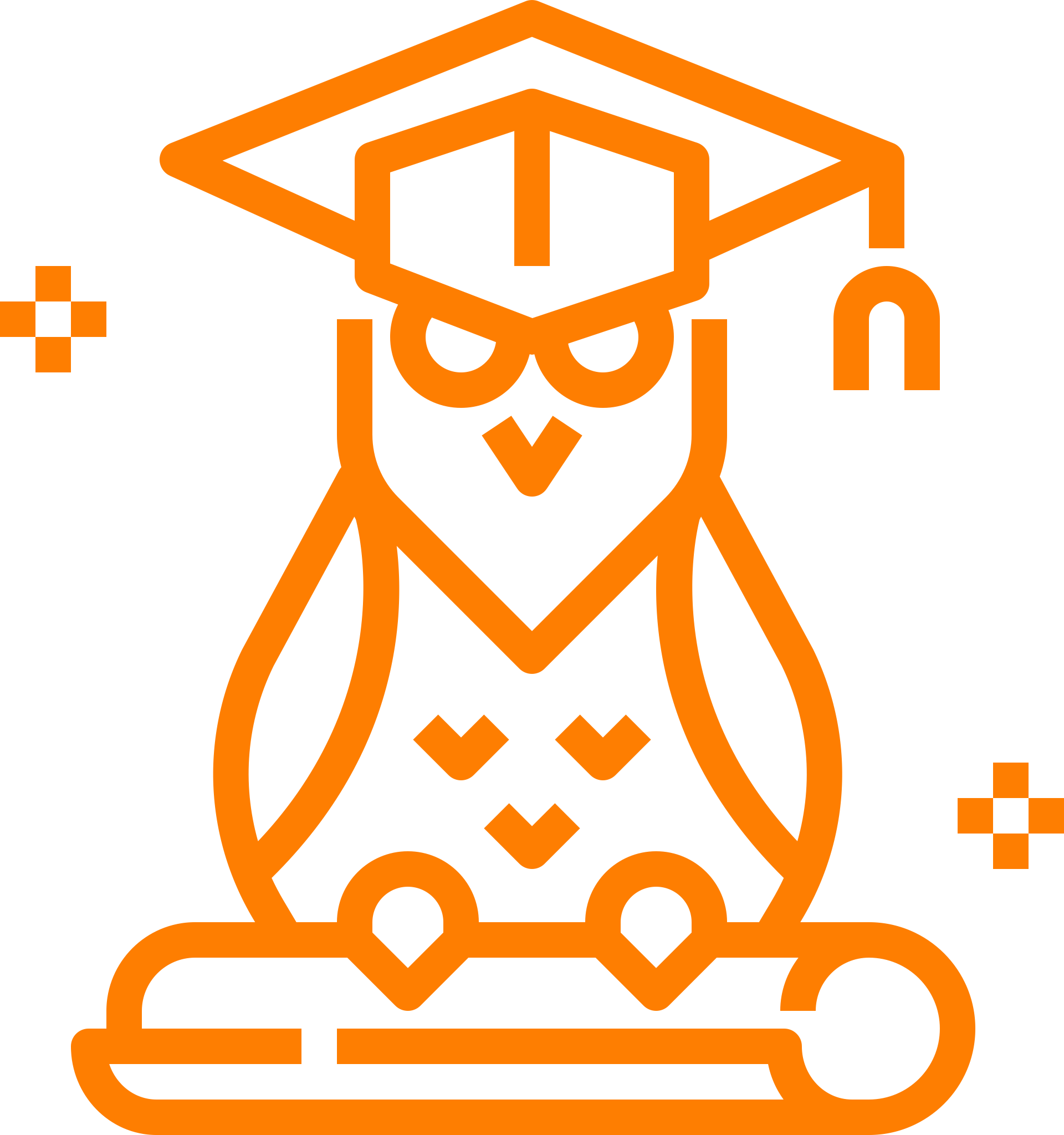 9
A MÓDSZER KIVÁLASZTÁSA
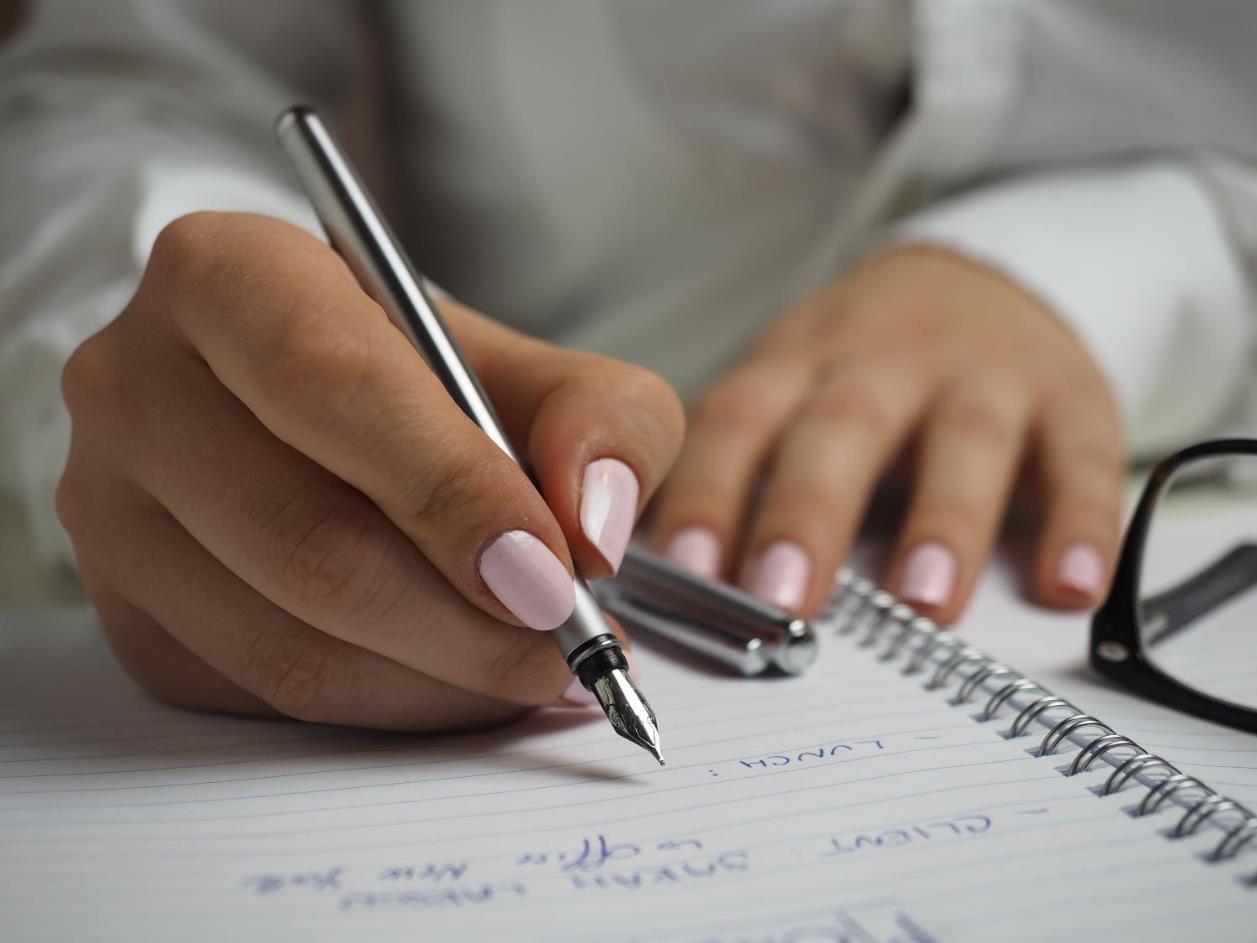 MINDEN KULCSSZÓT BE LEHET MUTATNI A KÜLÖNBÖZŐ MÓDSZEREKKEL. VÁLASSZA KI ÉS ALKALMAZZA AZOKAT, AMELYEK: 
A legjobb hatásúak, 
Garantálják az egyértelmű üzenetet,
Hagyjuk, hogy hozzon létre egy jó hangulat,
Meghatározott feltételek mellett alkalmazhatók.
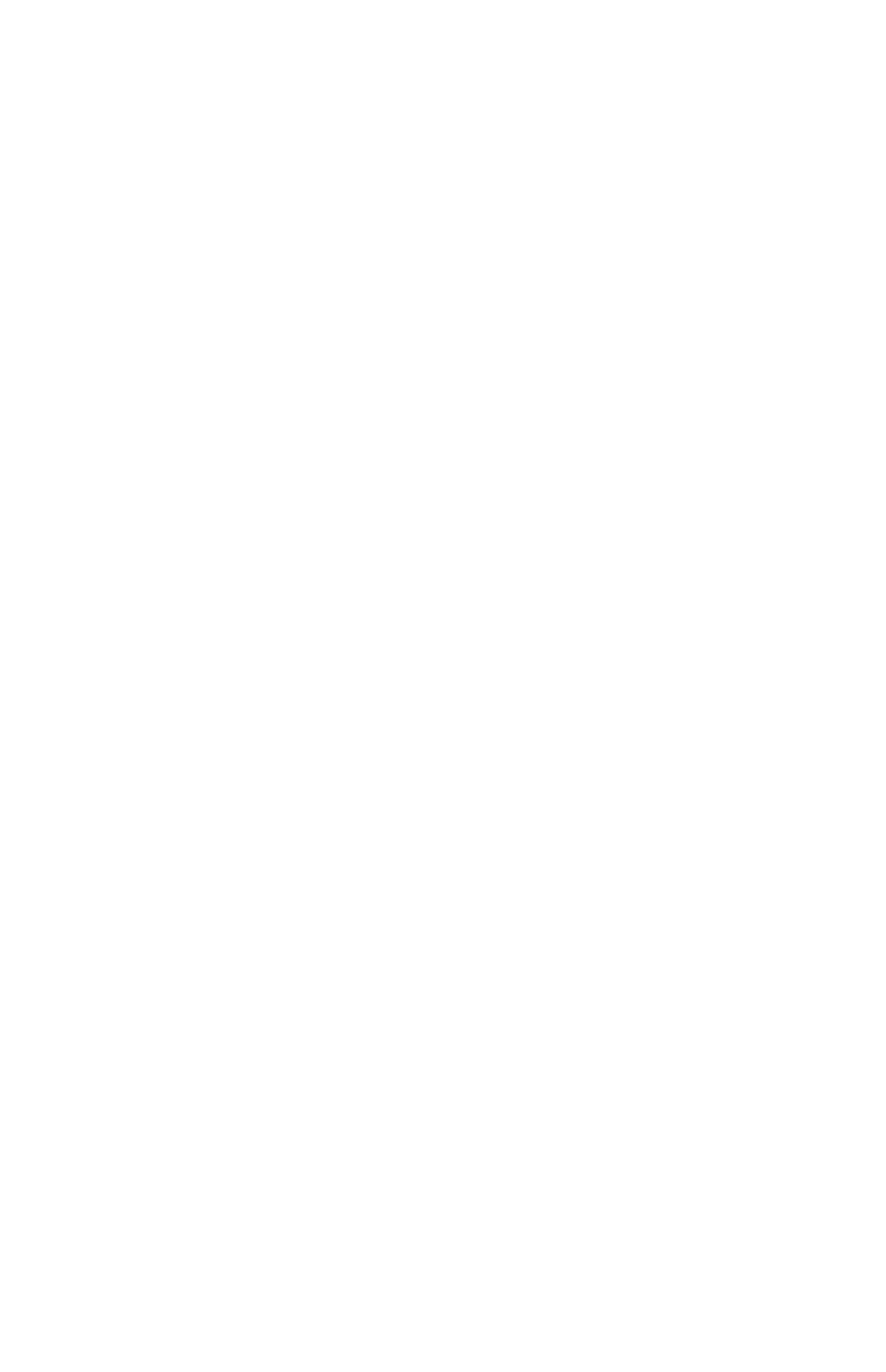 A TUDÁS ÁTADÁSÁNAK MÓDSZEREINEK KIVÁLASZTÁSA
10
A MÓDSZER KIVÁLASZTÁSA
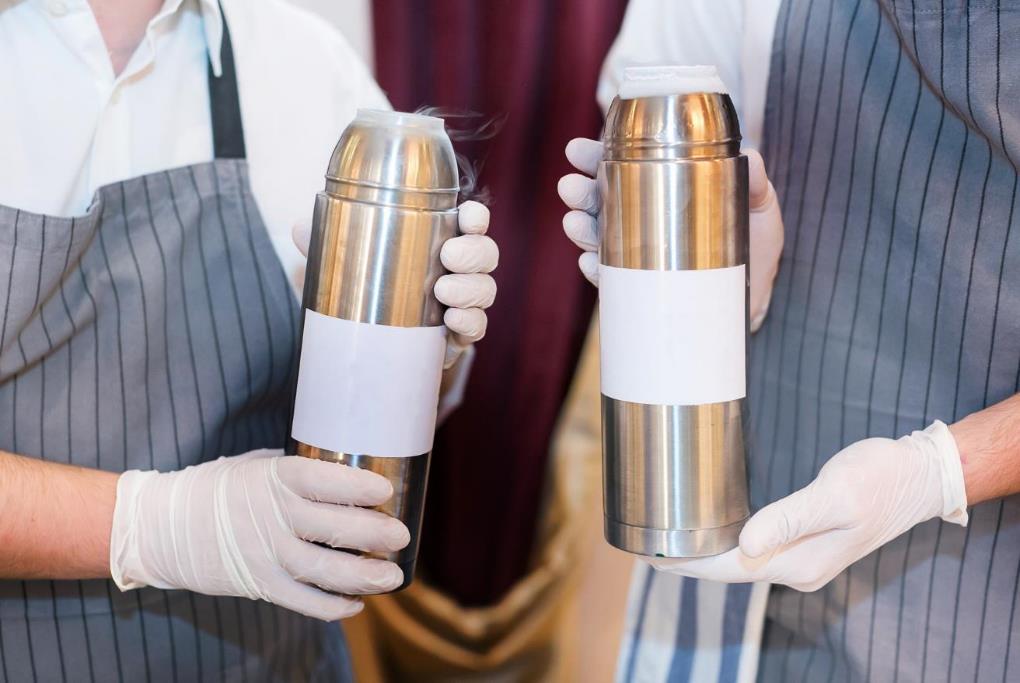 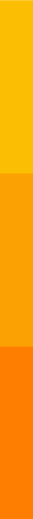 ISMERTETŐ MÓDSZEREK
A tudás átadásának hagyományos módjai.
Az információk szóbeli átadaására  támaszkodnak.
Hatékonyságuk nem jó 20% körül, kivéve, ha a megfelelő oktatási erőforrások segítségével támogatják
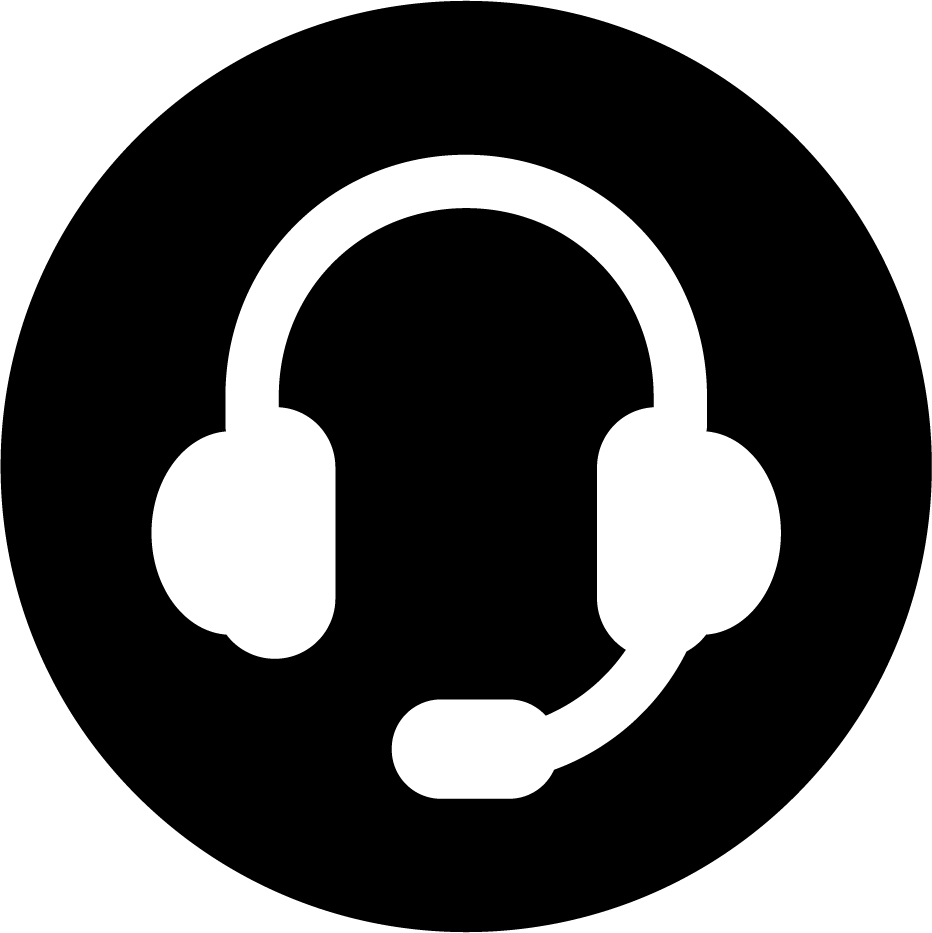 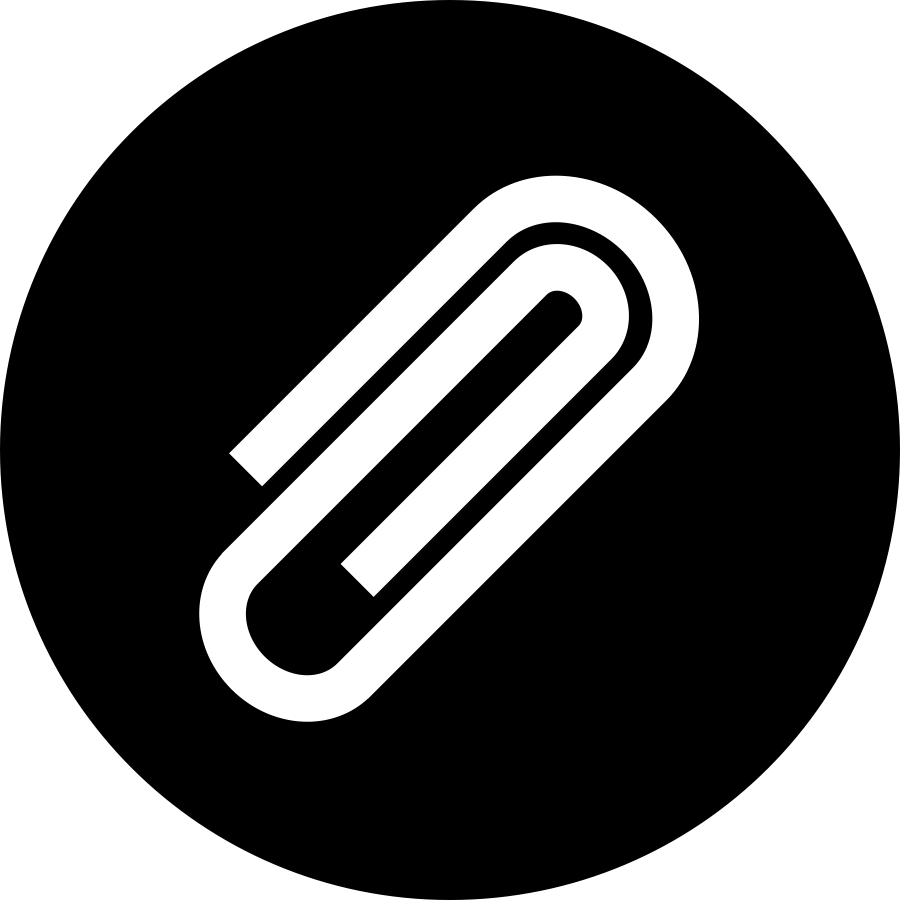 PÉLDA DOKUMENTUMOK
Word-kártya 2
PODCAST
Recording no 1
11
A MÓDSZER KIVÁLASZTÁSA
A KÉPZÉS SORÁN LEGGYAKRABBAN HASZNÁLT MÓDSZEREK
12
A MÓDSZER KIVÁLASZTÁSA
A KÉPZÉS SORÁN LEGGYAKRABBAN HASZNÁLT MÓDSZEREK
13
A MÓDSZER KIVÁLASZTÁSA
PROBLÉMA MÓDSZER
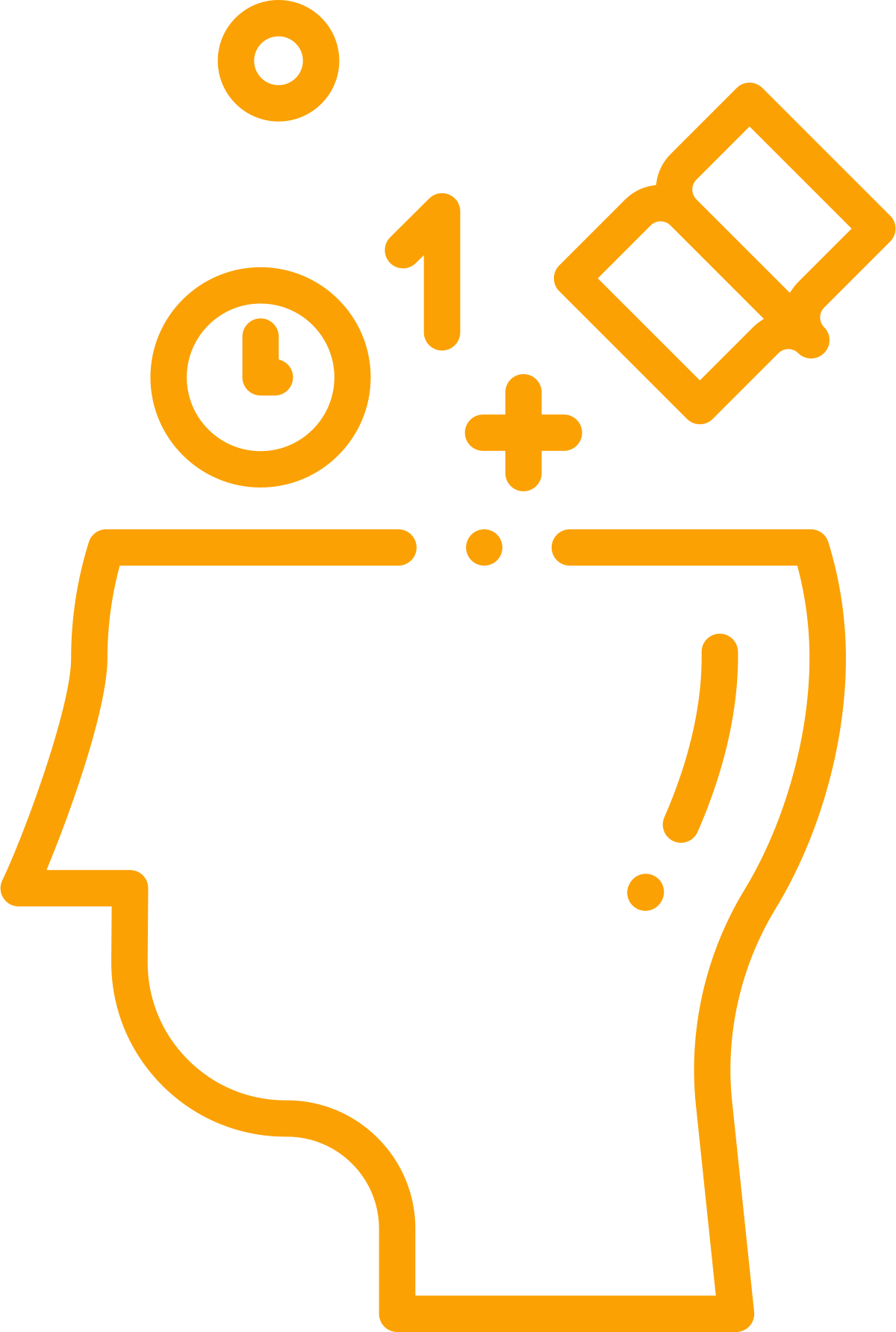 A képzésben résztvevőktől sokkal nagyobb elkötelezettséget foglalnak magába mint az ismertető módszerek.
Ezek megkövetelik az aktív részvételt a megoldást egy adott problémával oly módon, hogy a tréner határozza meg azt.
Ezeknek a módszereknek a hatékonysága sokkal magasabb, mint az ismertető módszer, mert arra kényszeríti a végső megoldás megtalálási igényét.
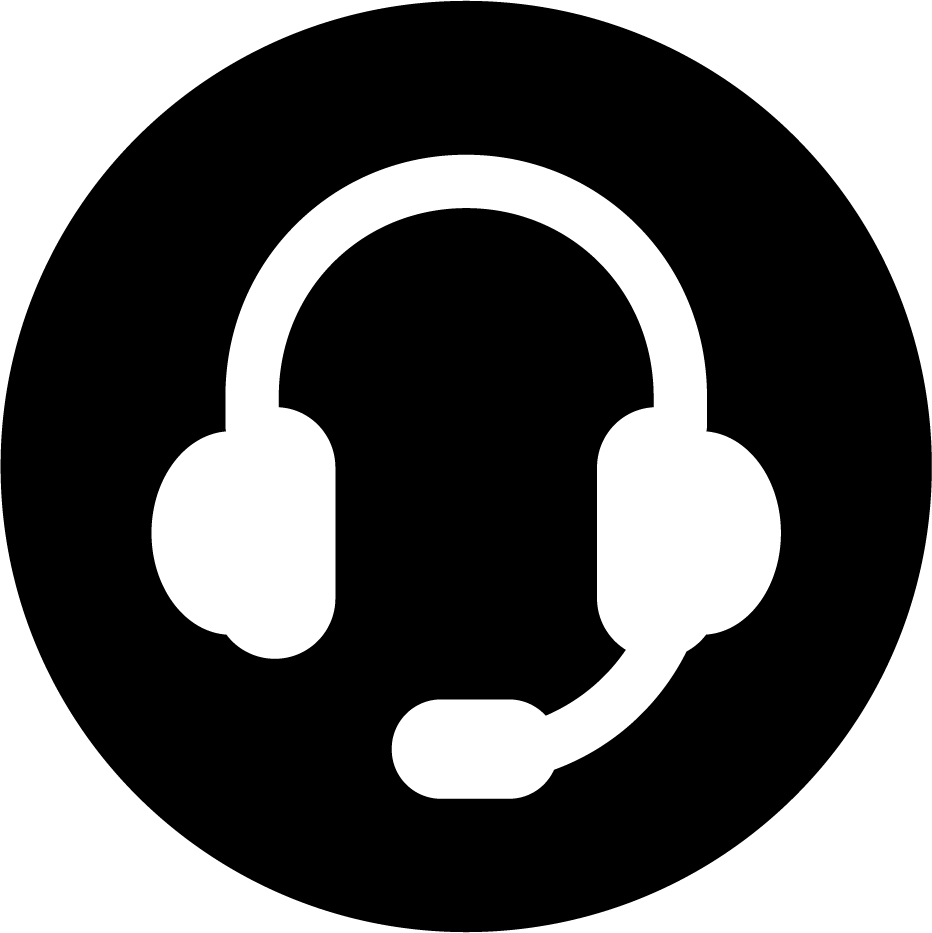 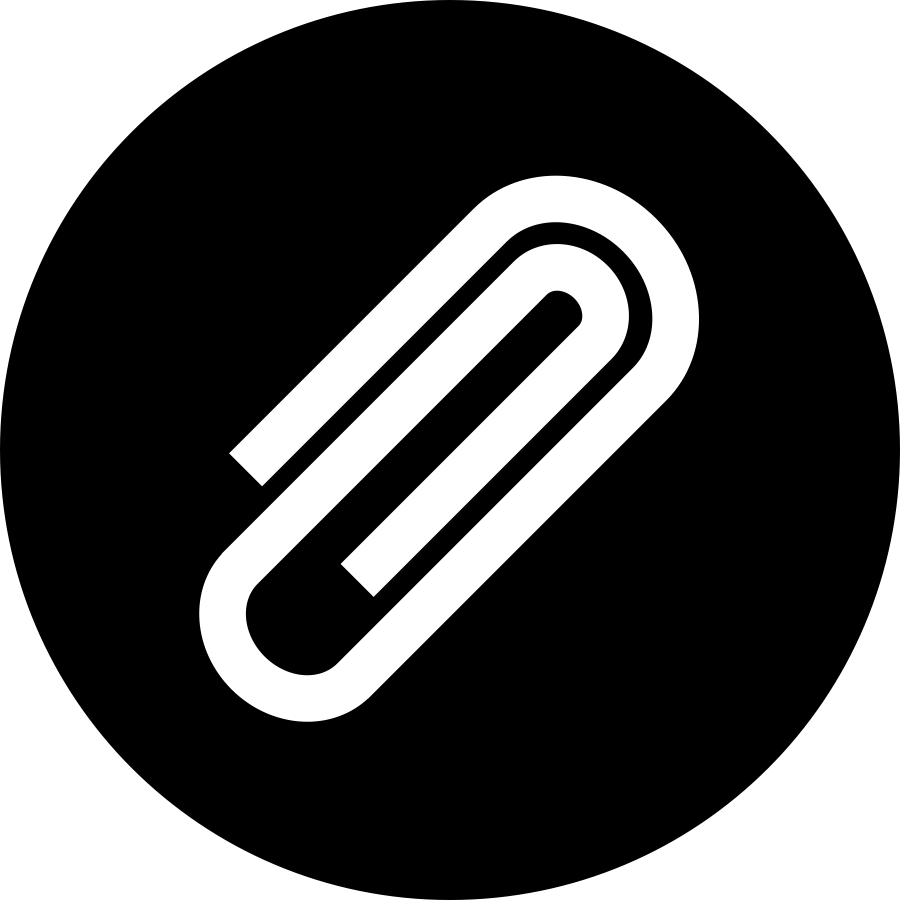 PÉLDA DOKUMENTUMOK
Word-kártya 3
PODCAST 
Recording no 2
14
A MÓDSZER KIVÁLASZTÁSA
PROBLÉMA MÓDSZER
KÉPZÉSEK ÉS TANFOLYAMOK SORÁN LEGGYAKRABBAN HASZNÁLT
15
A MÓDSZER KIVÁLASZTÁSA
A SZITUÁCIÓS MÓDSZER
LEGTÖBBSZÖR TRÉNINGEKEN ÉS TANFOLYAMOKON HASZNÁLJÁK
16
A MÓDSZER KIVÁLASZTÁSA
PROBLÉMA MÓDSZER

ez a legjobb módszer a tudás és készségek megszerzésre, mert több érzékszervre hat, mint a látás és a hallás,
a felhasználáskor,
a tanulás aktív.
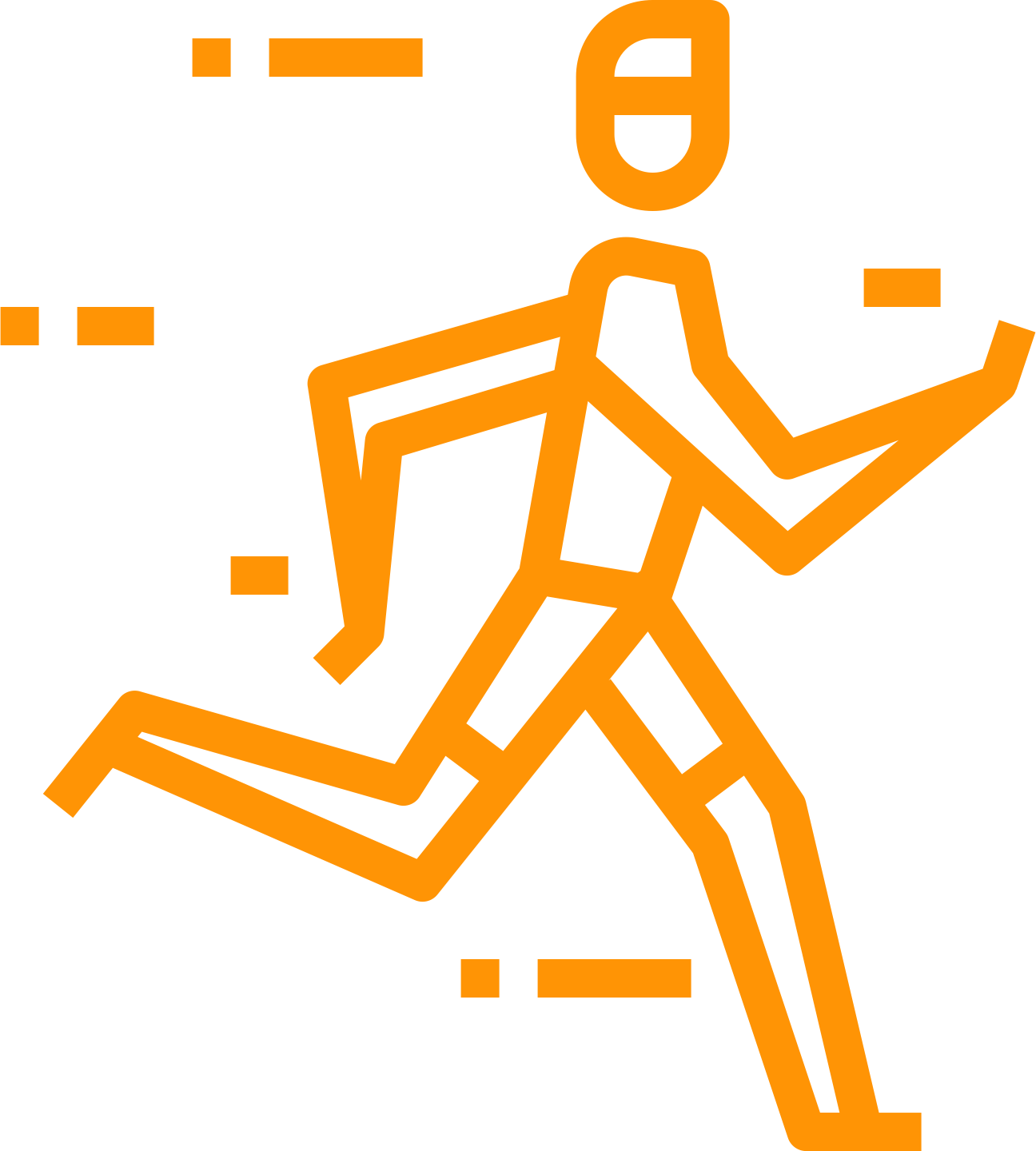 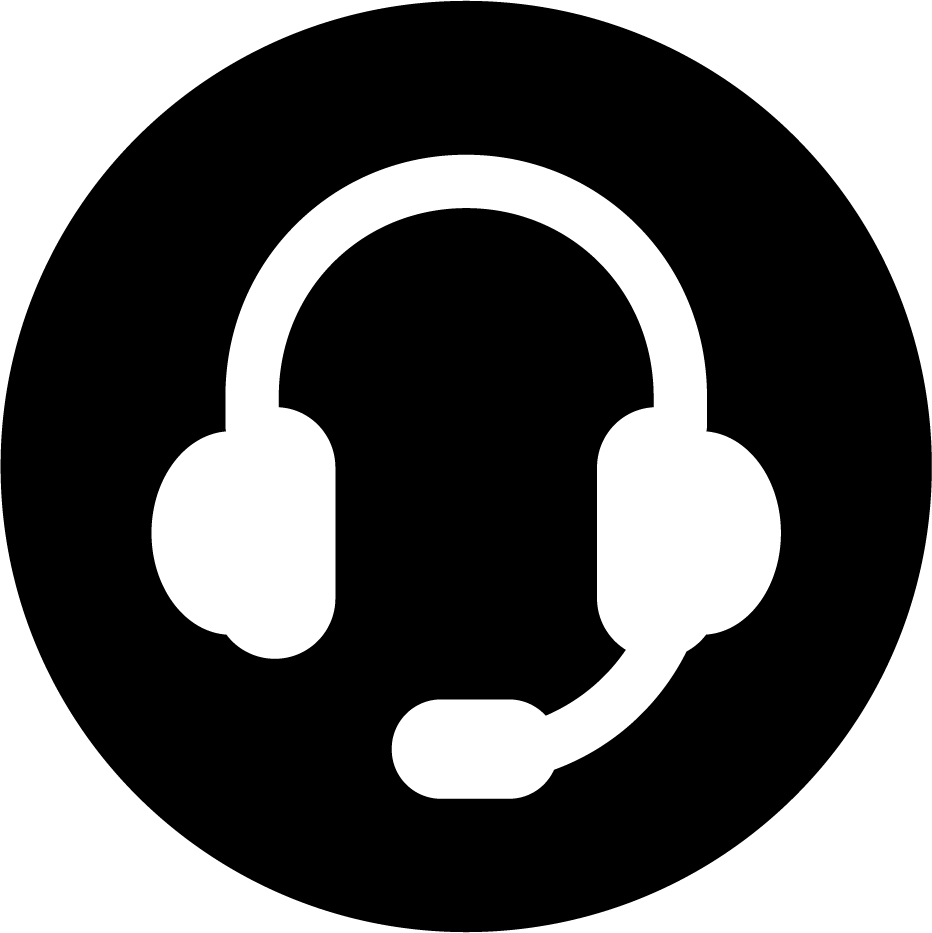 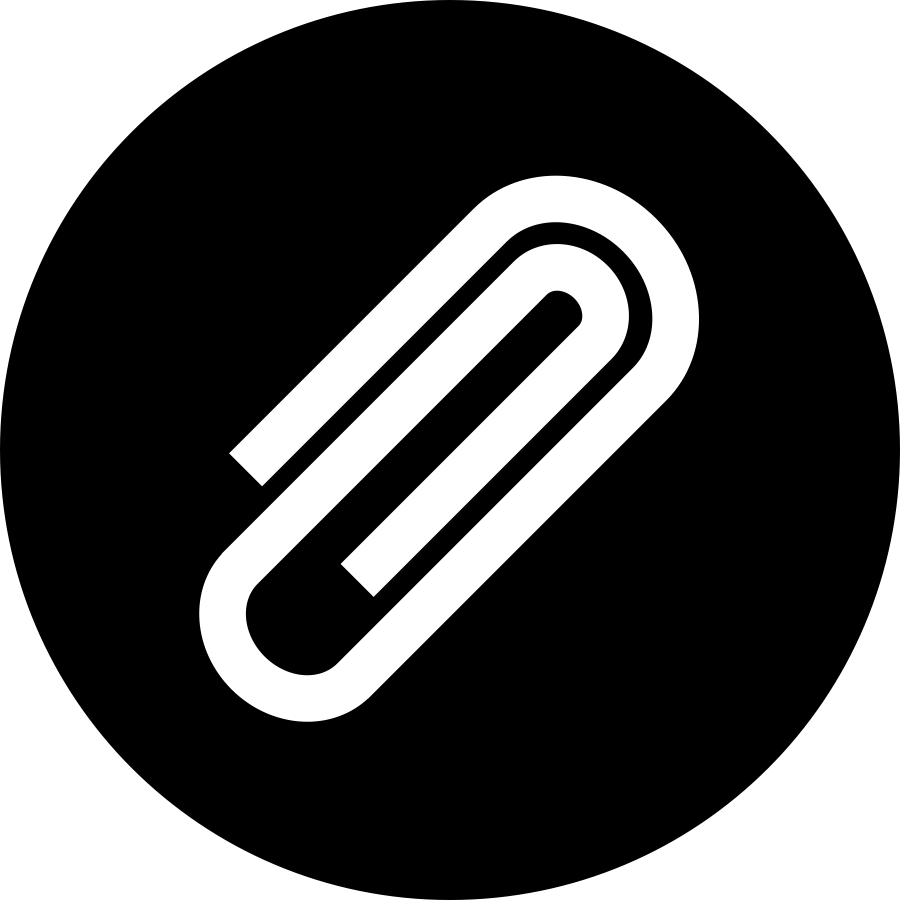 PÉLDA DOKUMENTUMOK]
Munkókártya 3
PODCAST 
Recording no 2
17
A MÓDSZER KIVÁLASZTÁSA
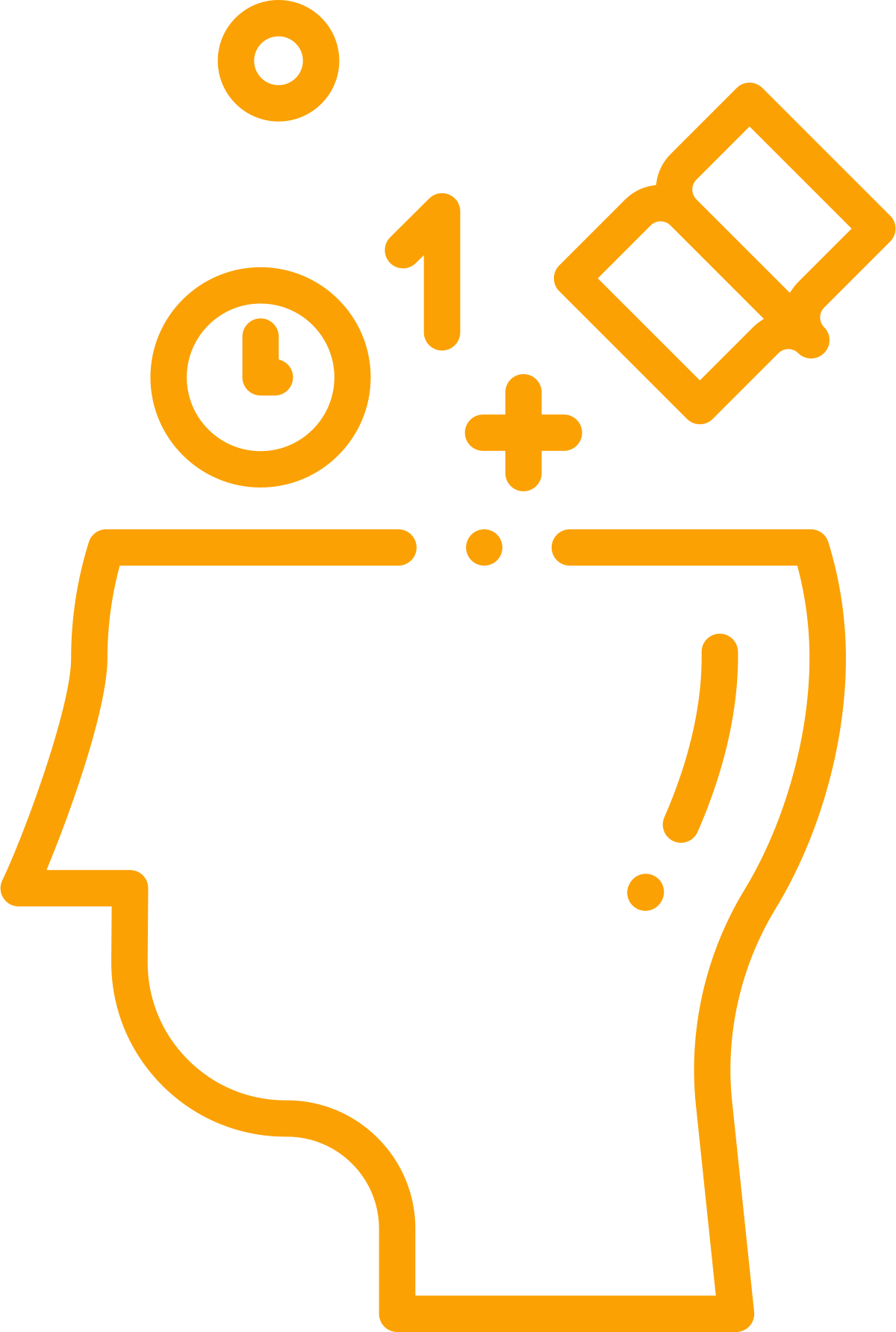 A PROGRAM MÓDSZEREI 
Az ilyen tanítás legfontosabb eleme a megfelelő számítógépes program, melyben egy megfelelően rendezett parancskészlet található.
A parancs végrehajtása során az előzőt is kondicionálni lehet. Ebbe a folyamatba nem kell bevonni a trénert.
A példa lehet:
a nyersanyagigény kiszámítás a büféhez egy kerti partira  90 ember számára, egy számítógépes programmal
18
A MÓDSZER KIVÁLASZTÁSA
MÓDSZER ISMERTETŐ 
(a képzésben és tanfolyamokon használják, főként vizuális érzékre hat
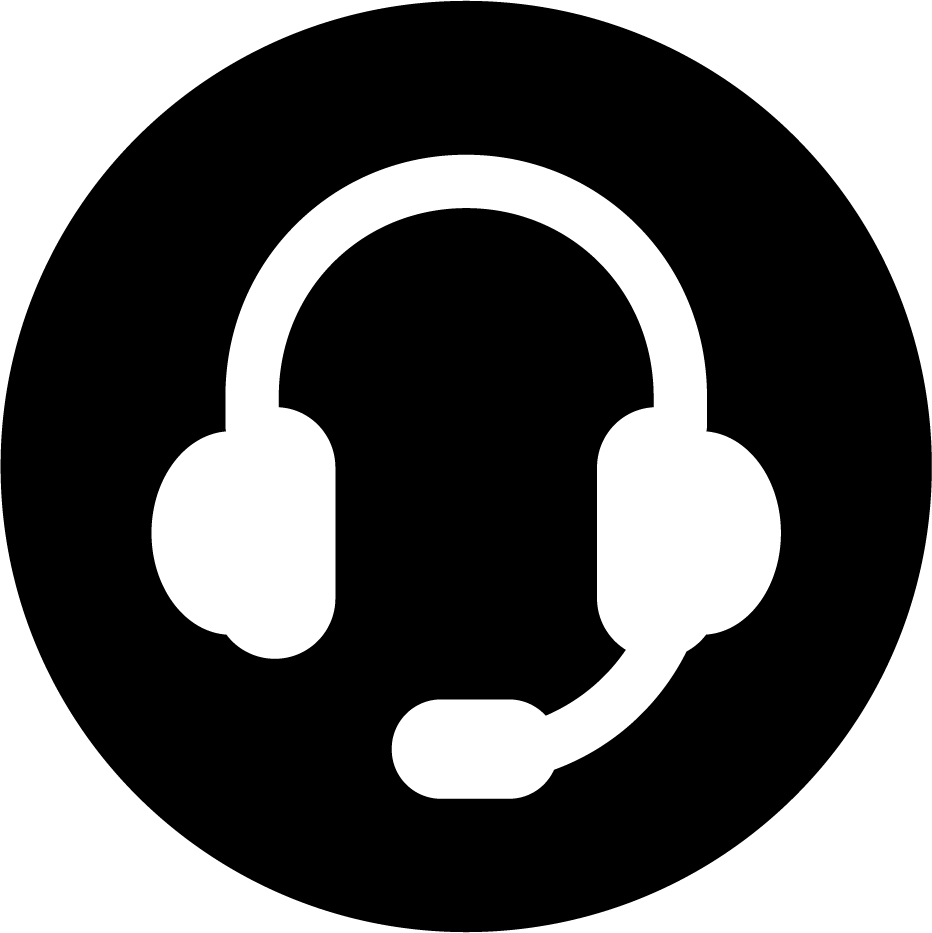 PODCAST
Recording no 1
19
A MÓDSZER KIVÁLASZTÁSA
MÓDSZER ISMERTETŐ
(főleg a vizuális érzékelés bevonása) a képzésben és tanfolyamokon használt
20
A MÓDSZER KIVÁLASZTÁSA
GYAKORLATI MÓDSZEREK
Ezek kapcsolódnak a tevékenységek teljesítményéhez, hogyan kell elsajátítani. Ezek a módszerek a legjobb hatékonyságúak mert egyesítik a verbális üzenetet, képet és aktiválja a résztvevőket a gyakorlatra, mert a készségek elválaszthatatlanok a bárpincér munkájától
Ezek azok a módszerek, amelyek aktiválják nem csak az érzékeket, de gyakorolhatják a fizikai állóképességet a ami szükséges a munkához
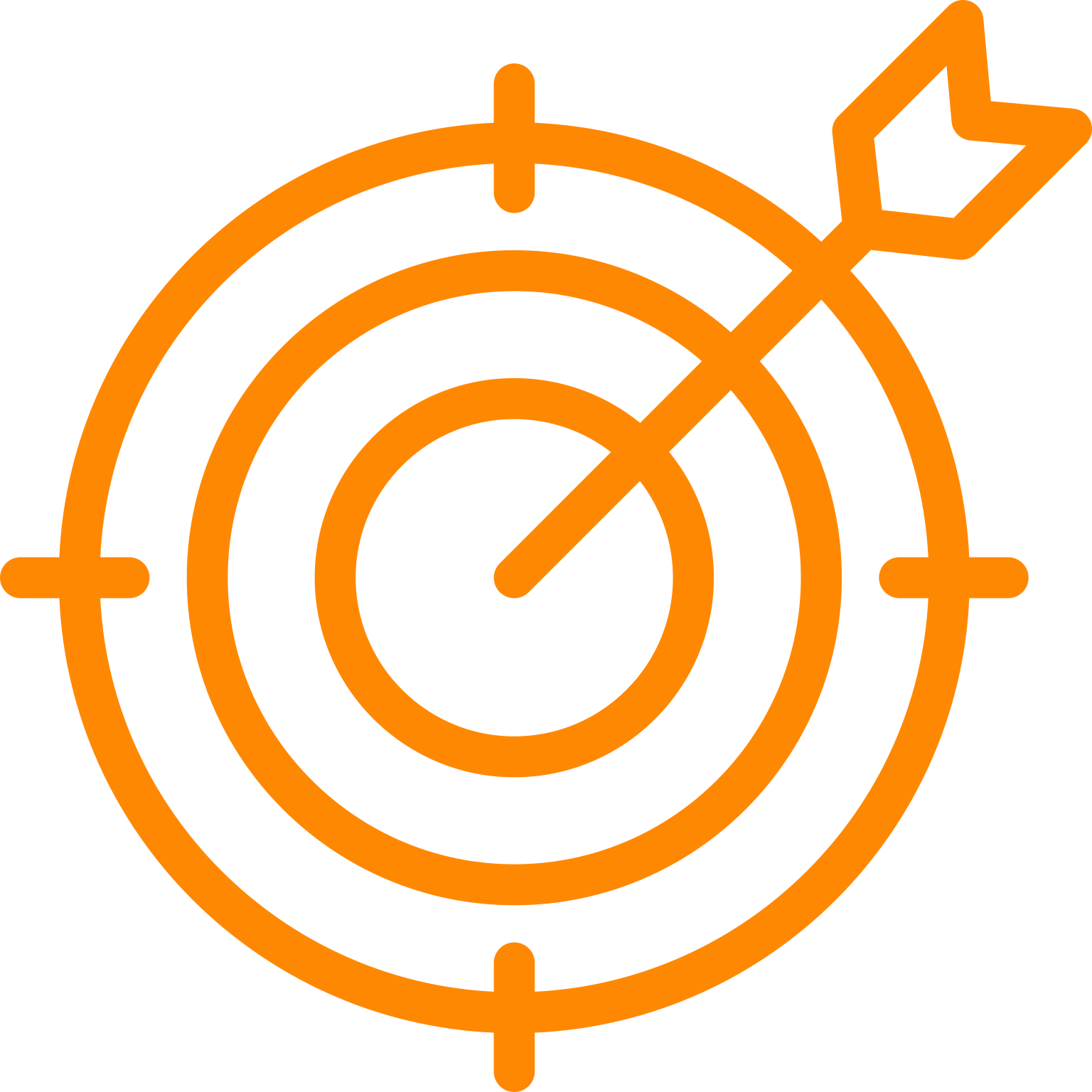 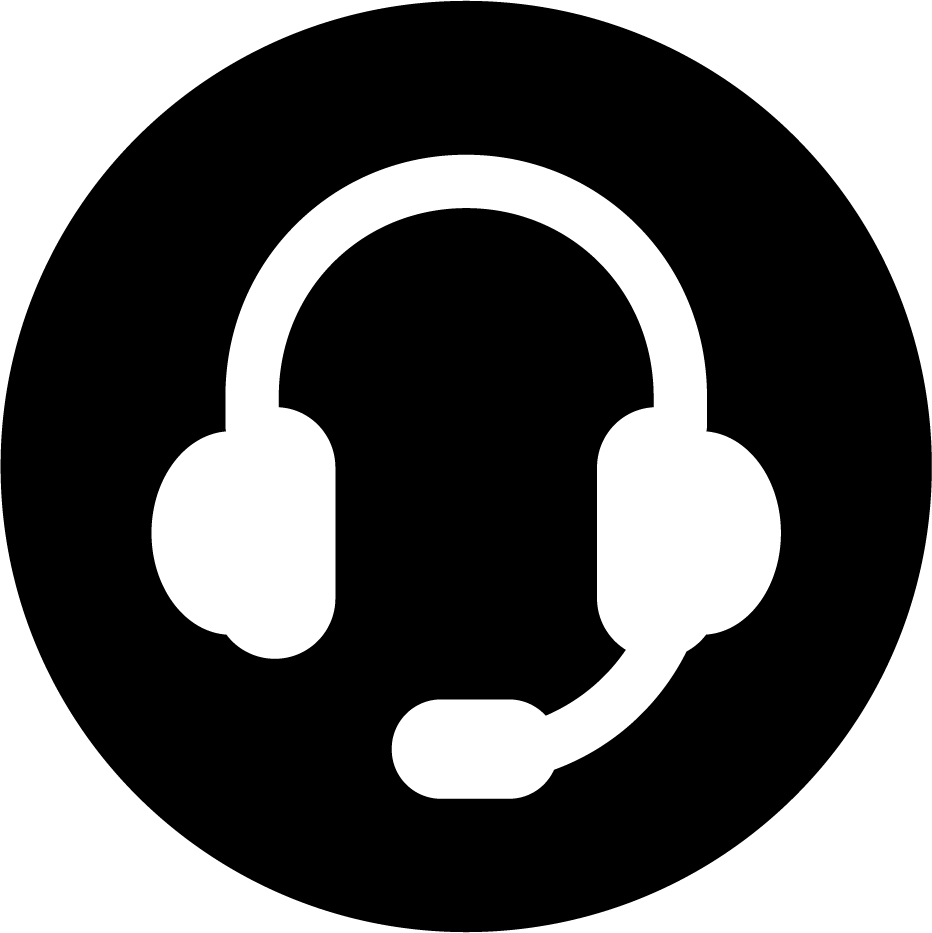 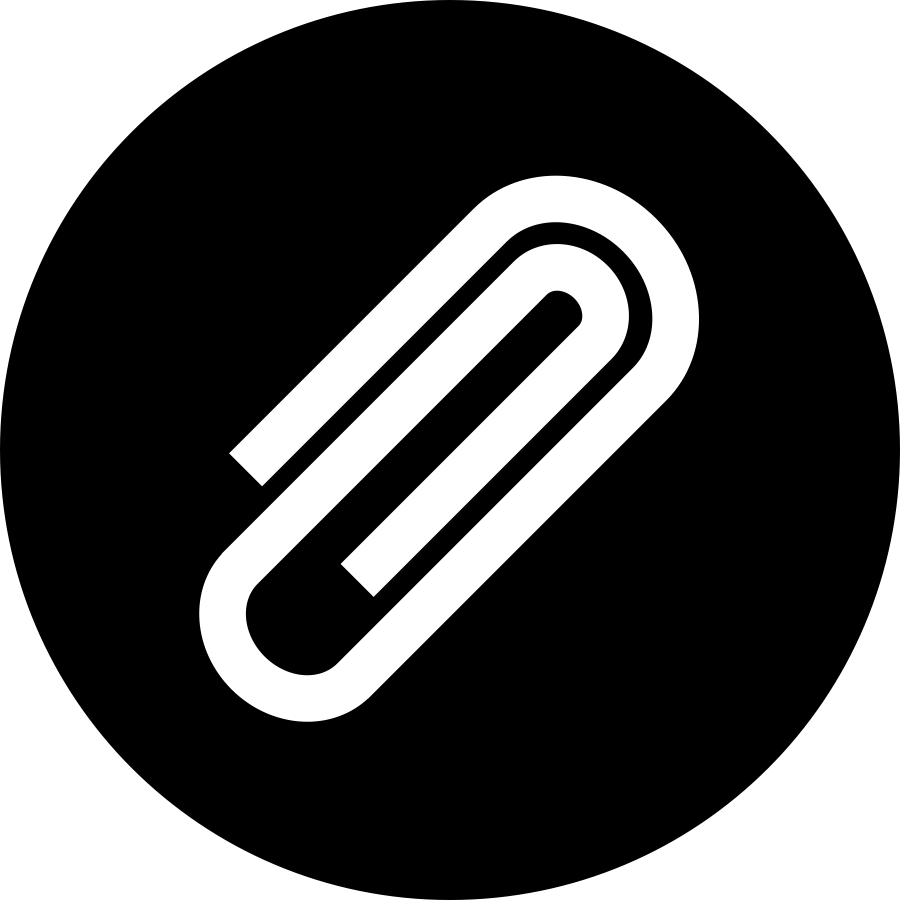 PÉLDA DOKUMENTUMOK 
Munkatkártya 2
PODCAST 
Recording 2
21
A MÓDSZER KIVÁLASZTÁSA
MÓDSZER ISMERTETŐ
(főleg a vizuális érzékelés bevonása) a képzésben és tanfolyamokon használt
22
A MÓDSZER KIVÁLASZTÁSA
MÓDSZER ISMERTETŐ
(főleg a vizuális érzékelés bevonása) a képzésben és tanfolyamokon használt
23
A MÓDSZER KIVÁLASZTÁSA
GYAKORLATI módszerek – cselekvő-tanulás
A módszer az alábbiak megfigyelésen alapul:
Rendezvények (pl. szagló  előadások),
a folyamatok (pl. a koktél színének változása az alapanyagok kombinálásakor),
munkát végez a valóságban vagy a felvételt készít (pl. előkészítése dekoráció és díszítő koktél)
majd a rendszer, a hibák, azok okainak elemzése, és ezek elkerülésére a jövőben
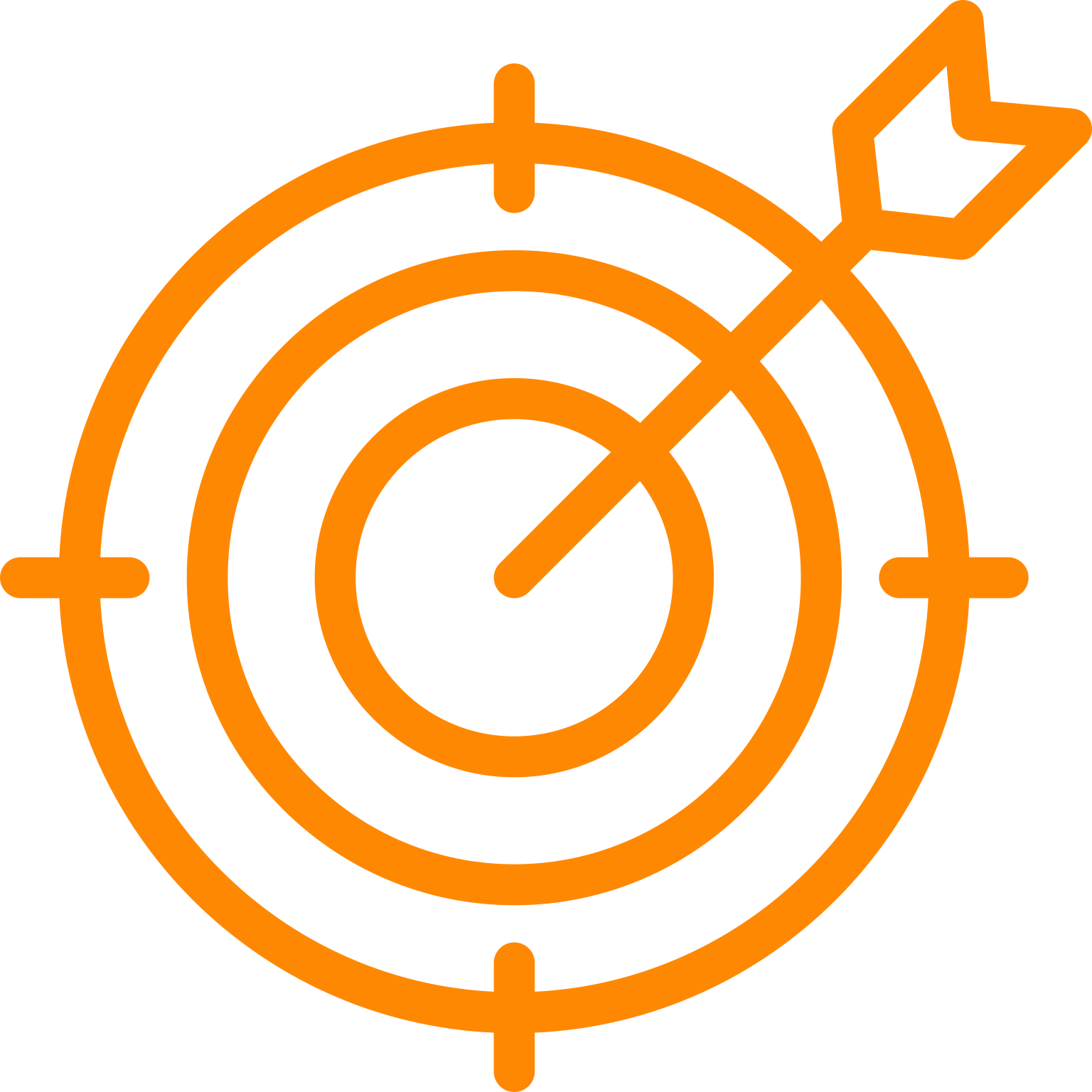 24
A MÓDSZER KIVÁLASZTÁSA
FIGYELEMMEL KELL LENNI:
kitűzött célokra,
az oktatás tartalmának típusa és terjedelme,
a résztvevők sokféleségére,
képzési feltételekre (idő, résztvevők száma, rendelkezésre álló pénzeszközök stb.).
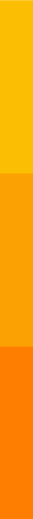 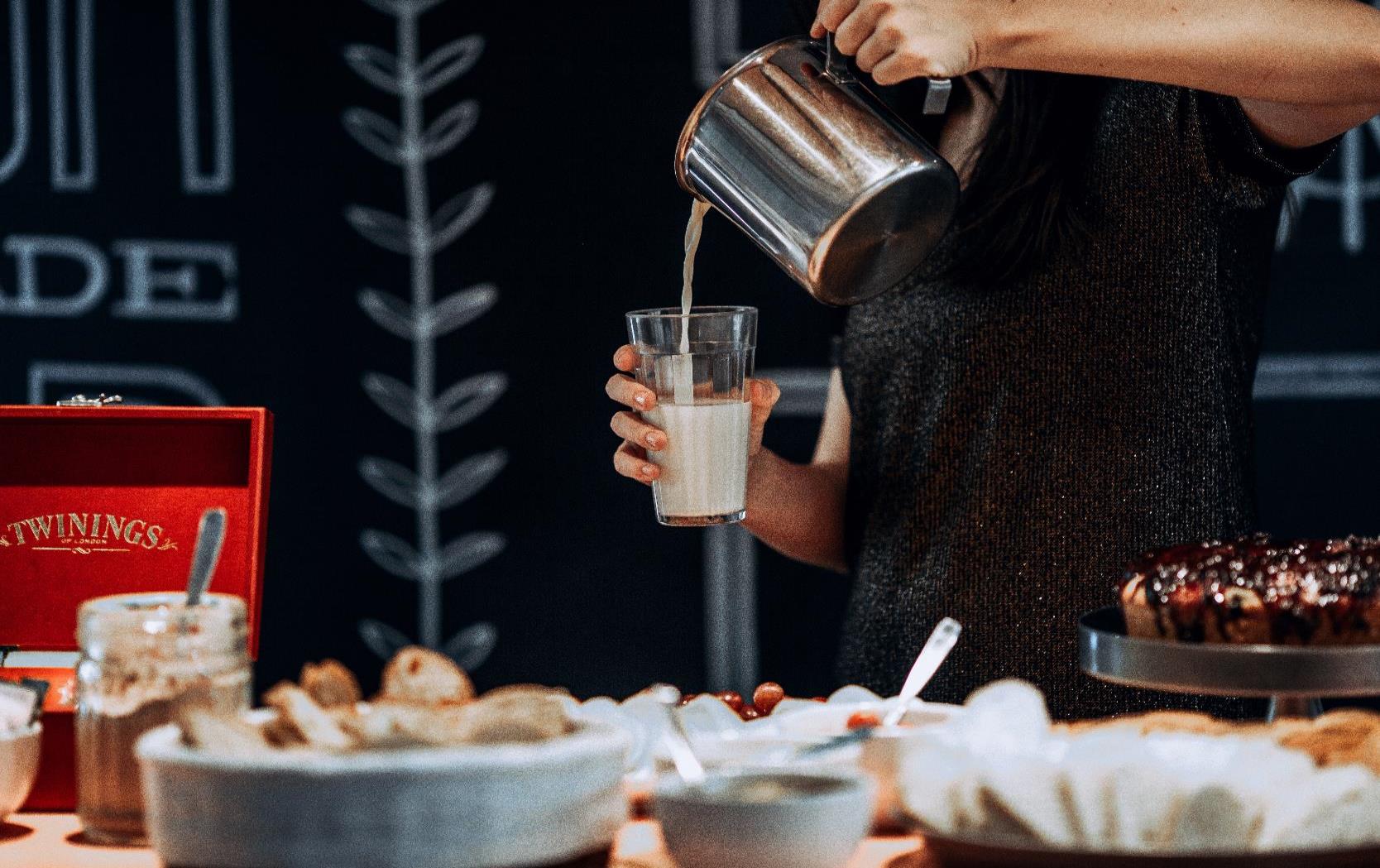 A módszereket kombinálni lehet egymással. Ez lehetővé teszi a jobb dinamikát a tevékenységek során és ráirányítja a résztvevők figyelmét a bemutatott kérdésekre.
25
A MÓDSZER KIVÁLASZTÁSA
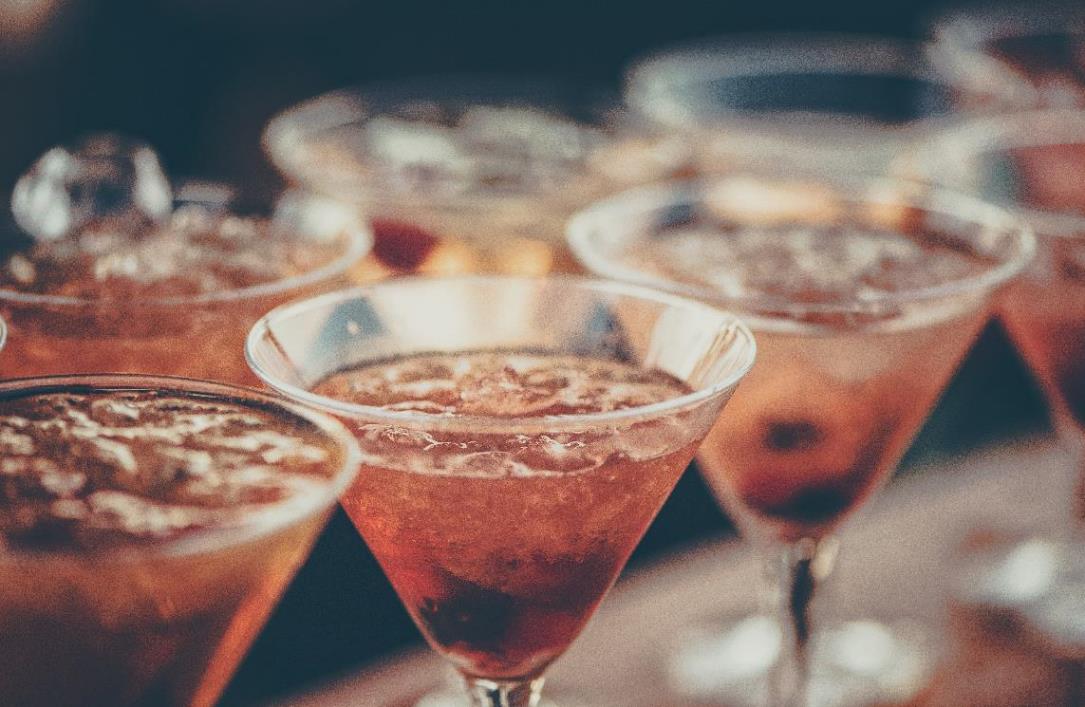 ÁT KELL JÓL GONDOLNI
A képzés bizonyos mértékig a módszerek megválasztását sugallja.
Emlékeztetni kell azonban arra, hogy a főként a tartalom átadására összpontosító képzés, pl. az egészségügy és a biztonság területén, nem alapulhat kizárólag ismertető módszeren. 
Hasonlóképpen, gyakorlati és workshop képzés, mint a Flair vagy latte art természetesen tartalmaznia kell egy bizonyos kiegyensúlyozott elméleti részt.
26
A MÓDSZER KIVÁLASZTÁSA
Nincsenek stratégiák, módszerek vagy technikák
a tanítás-tanulásban, amelyek
  egyedülállóan a legjobbak.
A munkád során alkalmazd az elvet:


 BIZTONSÁGOS VARIÁCIÓ
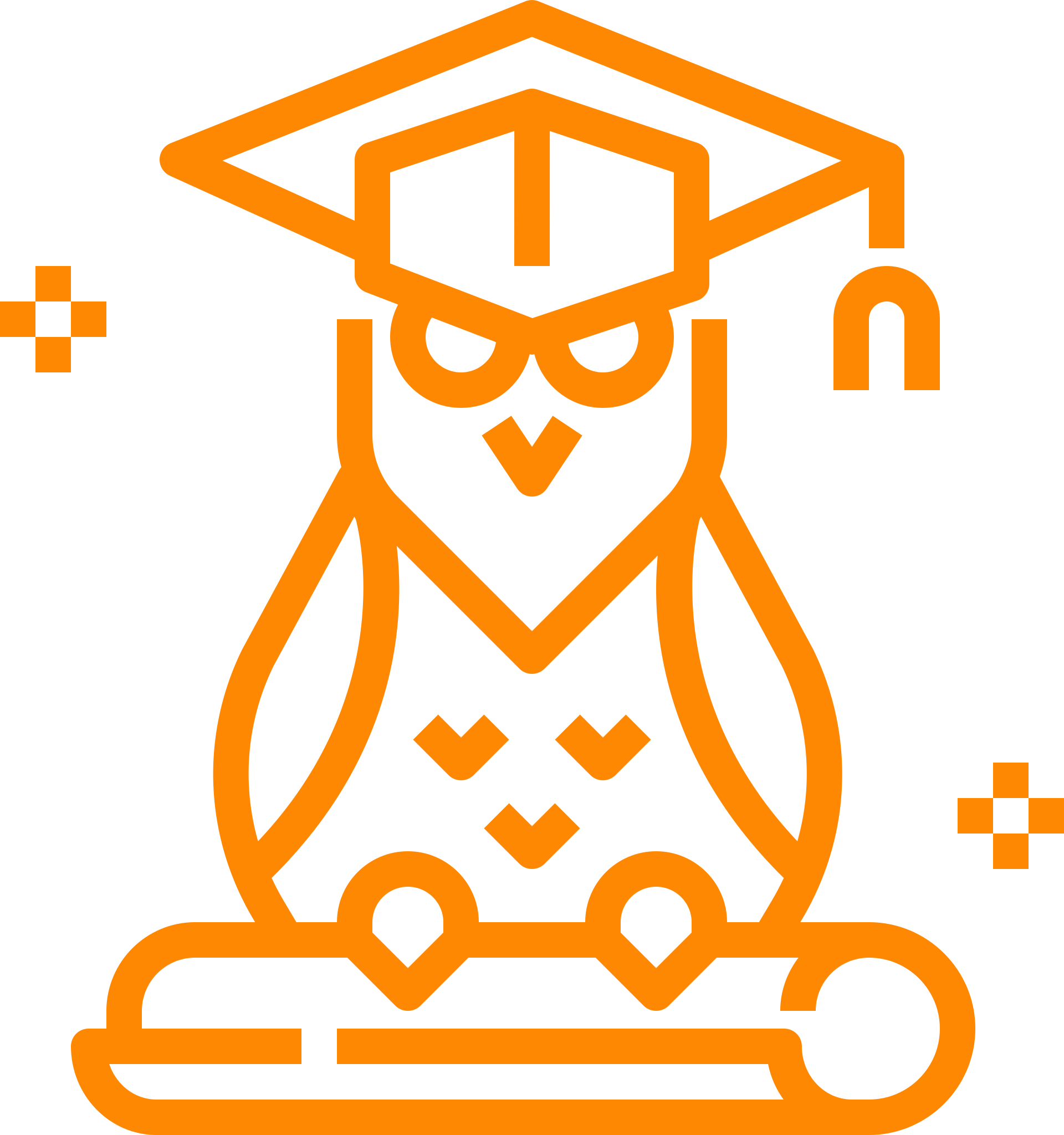 27
DIDAKTIKAI ESZKÖZÖK
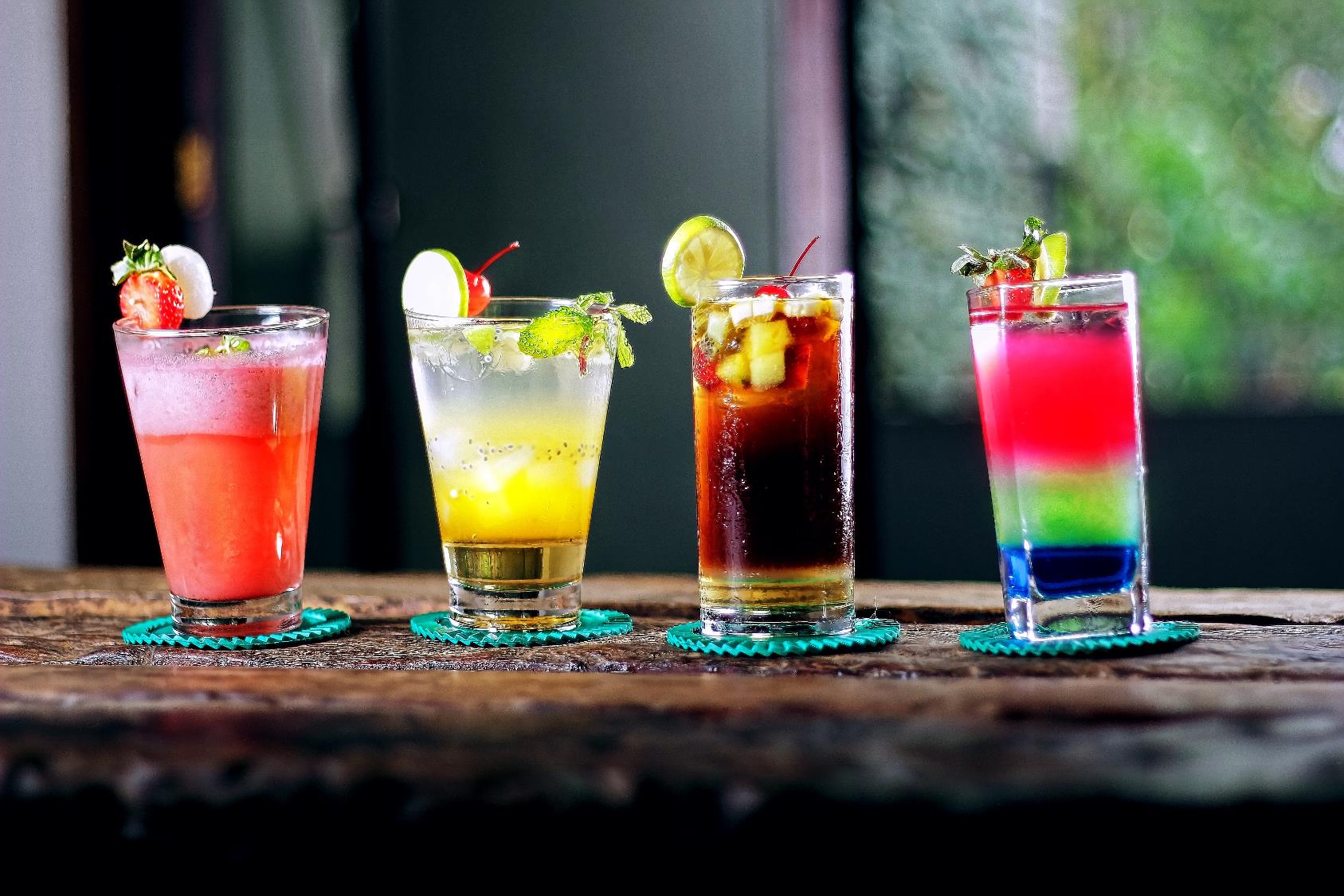 Ezek olyan anyagi tárgyak, amelyek támogatják a tudás átadásának és elsajátítása  folyamatát.
Ezek kiválasztása függ:
az általuk végrehajtandó funkció,
az általuk támogatott képzési módszer,
azokat a témákat, amelyeket illusztrálni fognak.
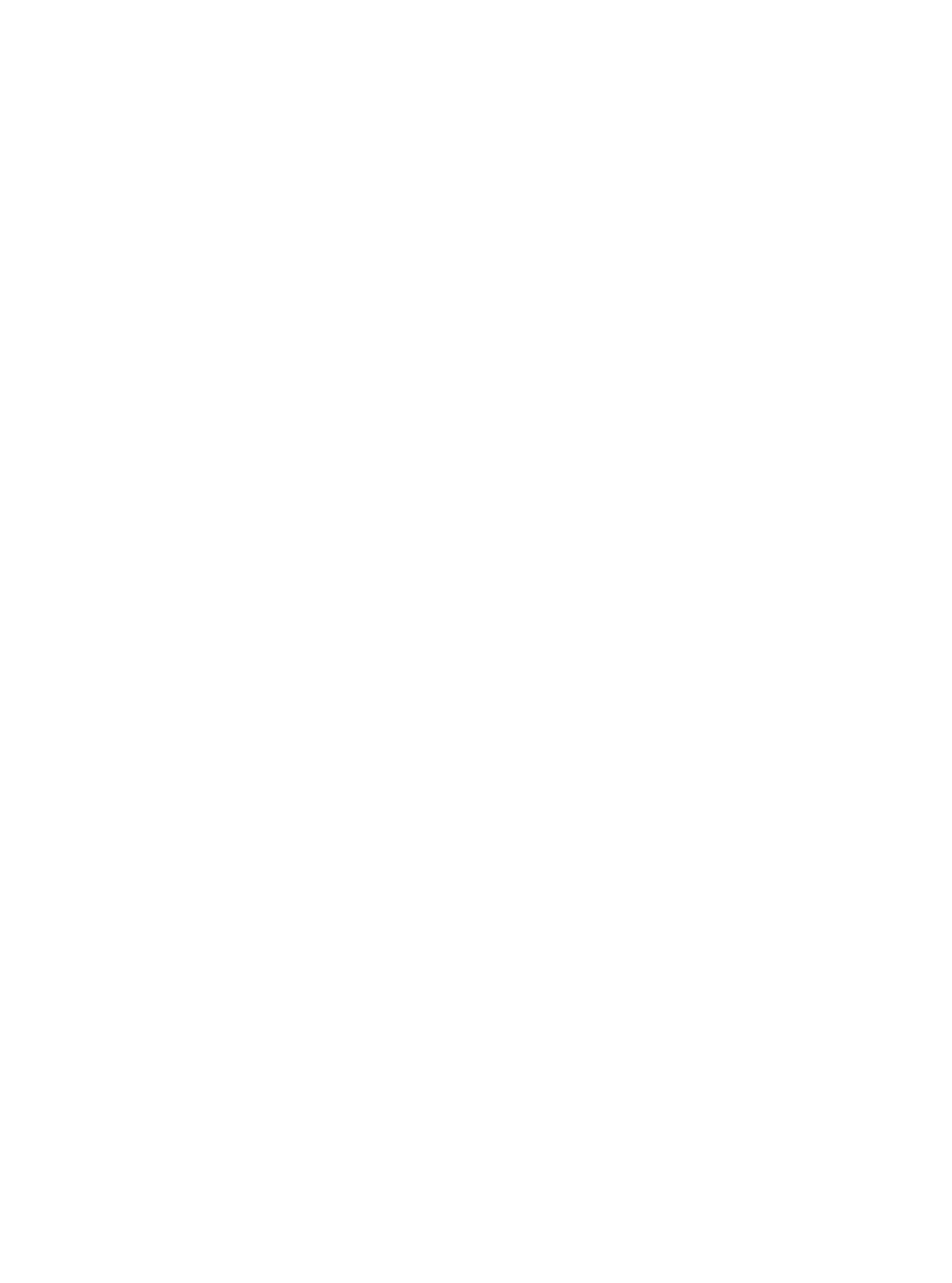 DIDAKTIKAI ESZKÖZÖK
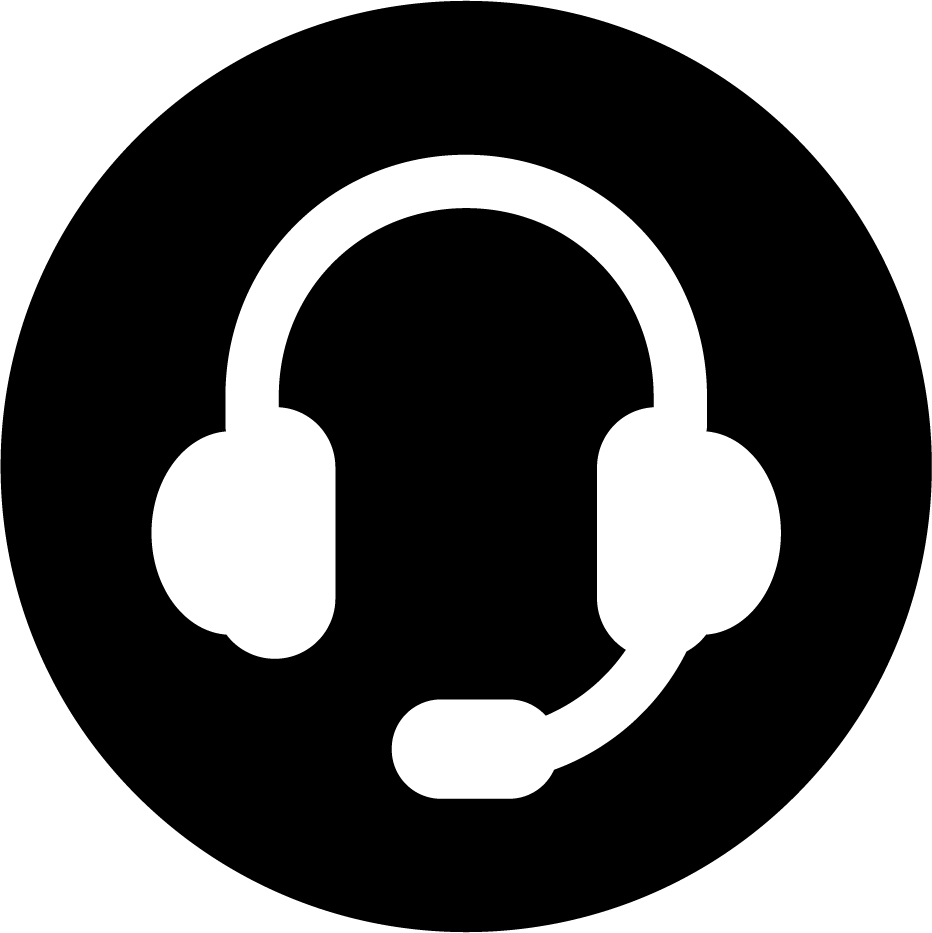 PODCAST
Recording no 1
28
DIDAKTIKAI ESZKÖZÖK
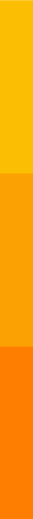 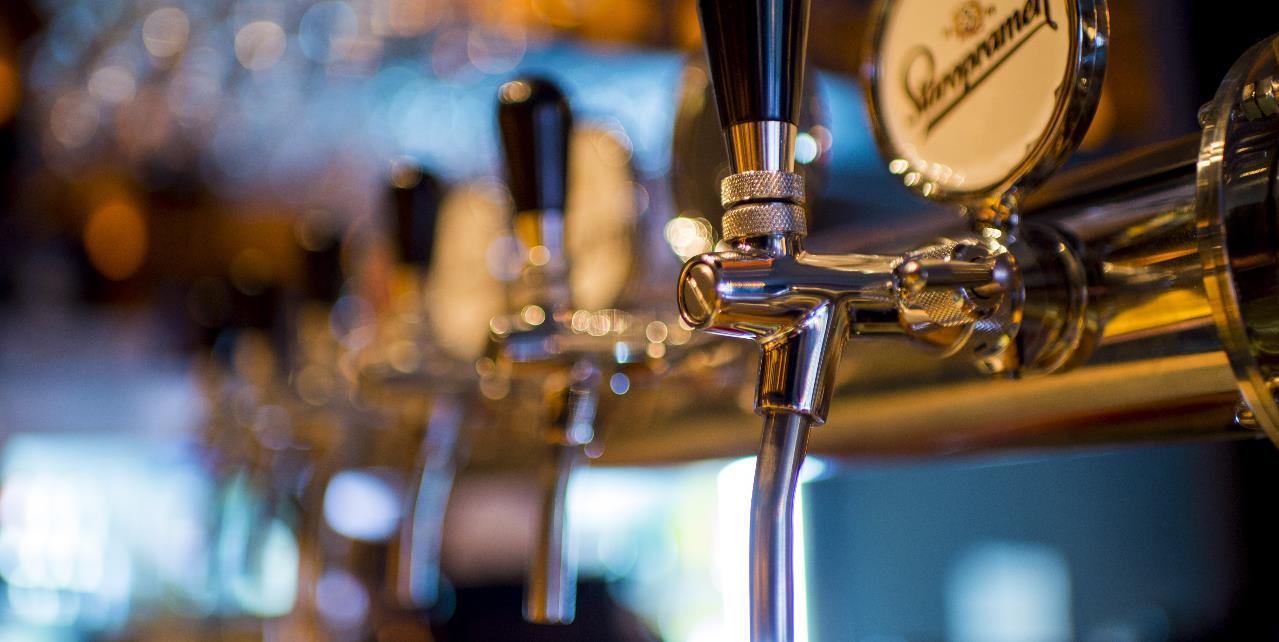 TANÍTÁSI SEGÉDESZKÖZÖK
TECHNIKAI SEGÉDESZKÖZÖK
TANANYAGOK
PEDAGÓGIAI MUNKA SEGÉDESZKÖZÖK
29
29
DIDAKTIKAI ESZKÖZÖK
VIZUÁLIS 

grafika (térképek, diagramok)
képi (illusztrációk, fényképek)
Könyvek
Példák: illusztrációkkal, különböző vonalkódos ábrázolásokról, koktélok bemutatására
TÉRBELI

statikus (kiállítások, modellek)
Mozgatható (kiállítások, modellek)

Példák:  kávéfőző mód
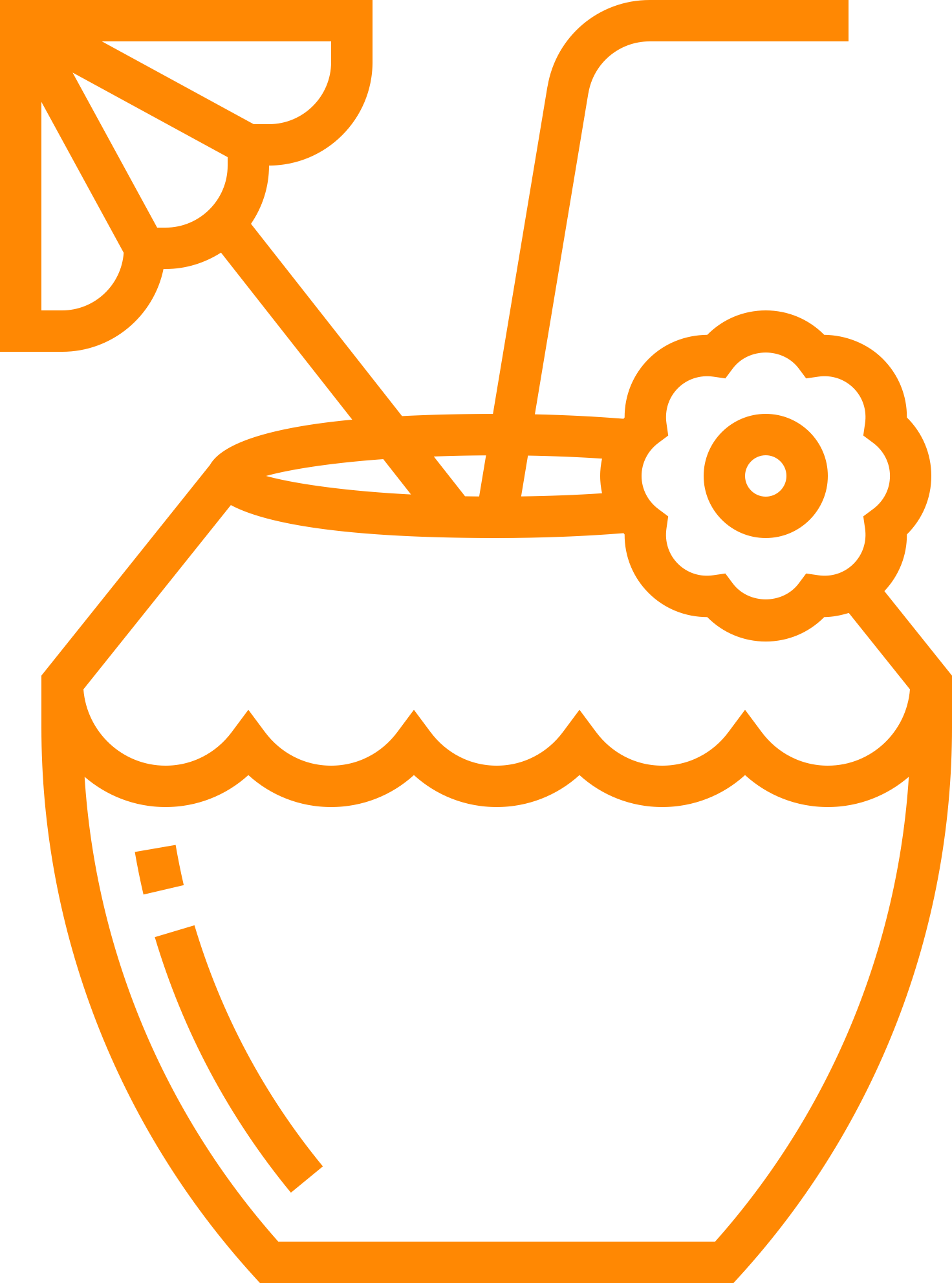 TANÍTÁSI SEGÉDESZKÖZÖK
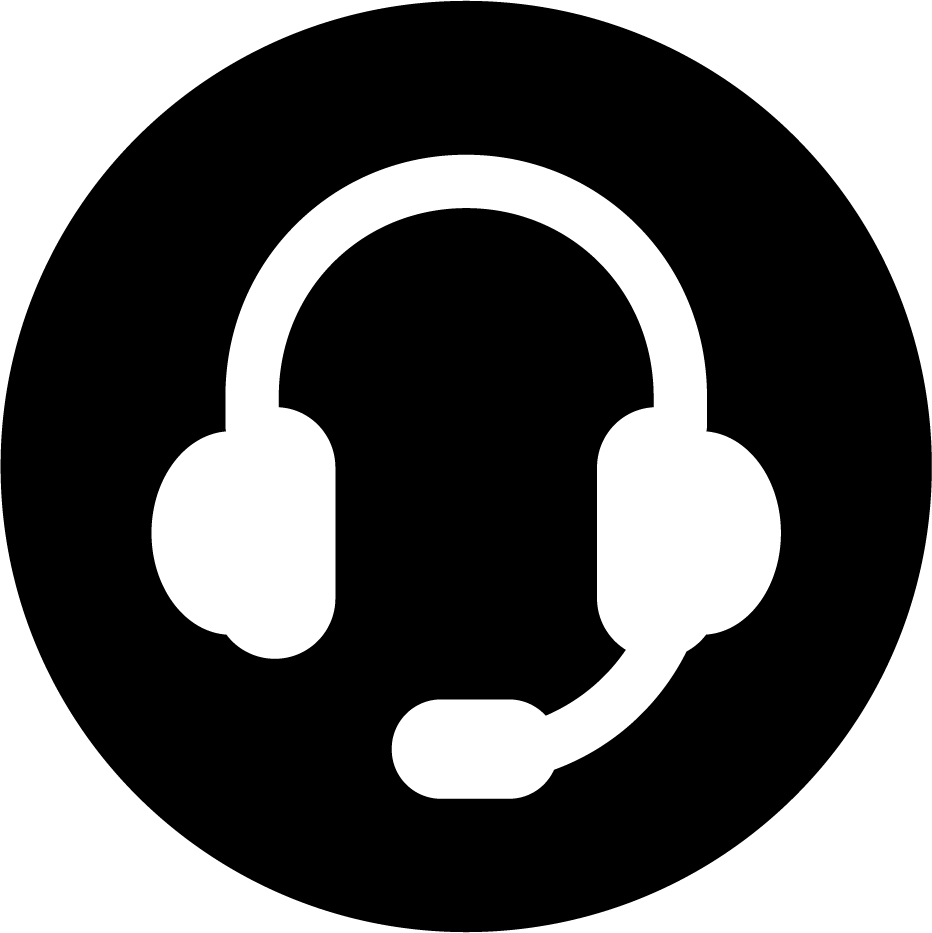 PODCAST
1
30
DIDAKTIKAI ESZKÖZÖK
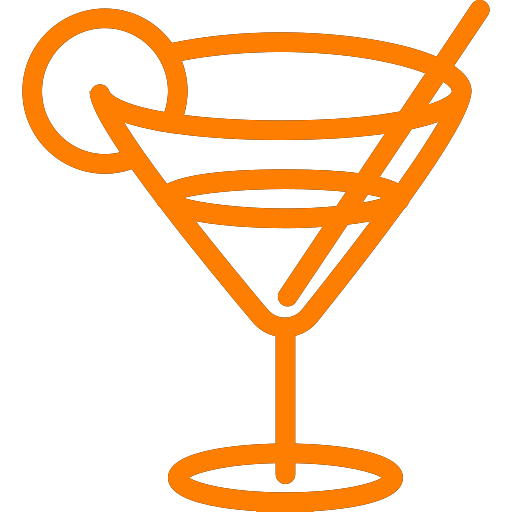 VIZUÁLIS
HALLHATÓ
AUDIO-VIZUÁLIS
SLIDES
pl. az üvegek felfüggesztésére szolgáló rendszerek felmutatásával
KINOMTATVA
Pl. koktél receptek
FELVÉTELEK
pl. egy csapos beszélgetés a vendégek rendeléséről
FILMEK
Pl:bemutató

PROGRAMOK
például egy beszámoló egy Szagló versenyről
TANÍTÁSI SEGÉDESZKÖZÖK
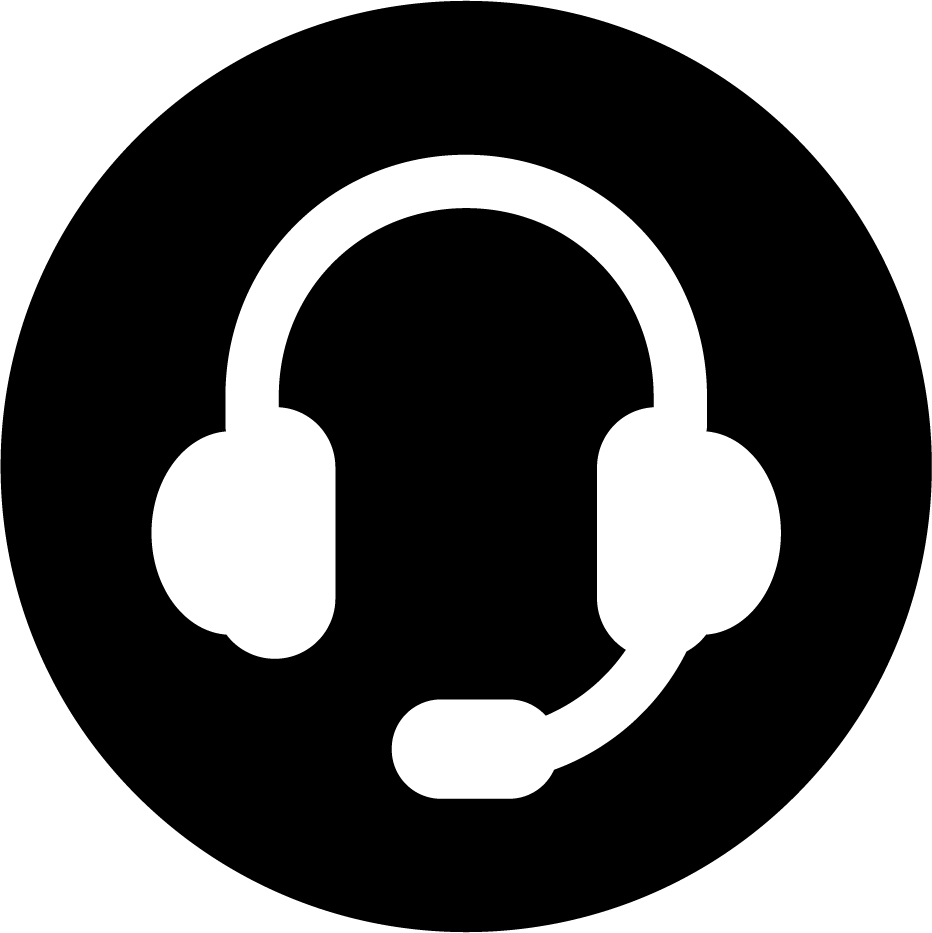 PODCAST
2
31
DIDAKTIKAI ESZKÖZÖK
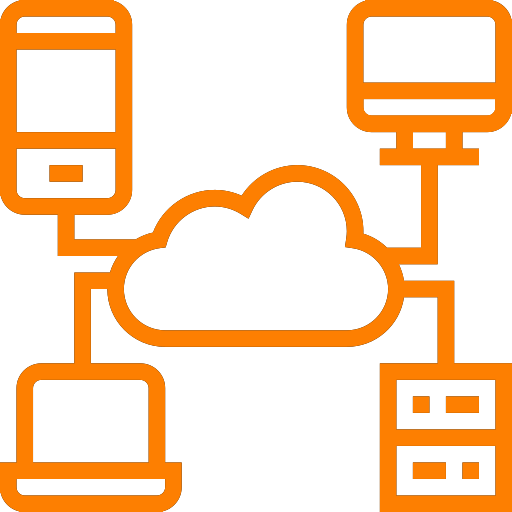 COMPUTER
FELVÉTEL
LEJÁTSZÓK
INTERNET
MULTIMEDIA PREZENTACIÓK
CAMERA
VIDEO CAMERA
DIKTAPHONE 
MAGNETOFON
MULTIMEDIA
CD
DVD
TANÍTÁSI SEGÉDESZKÖZÖK
32
DIDAKTIKAI ESZKÖZÖK
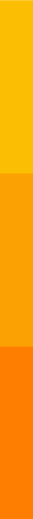 ANNAK ÉRDEKÉBEN, HOGY BETÖLTSÉK FUNKCIÓJUKAT:

világosak, kiemelve a szükséges adatokat,
a valósághoz közeliek,
a képzés témájához kapcsolódók,
jó minőségűek,
filmek és rövid programok, (néhány perctől)
multimédiás prezentációk tisztán, tisztán látható, felesleges szöveg nélkül,
hatékony, a képzési feltételekhez igazított műszaki eszközök,
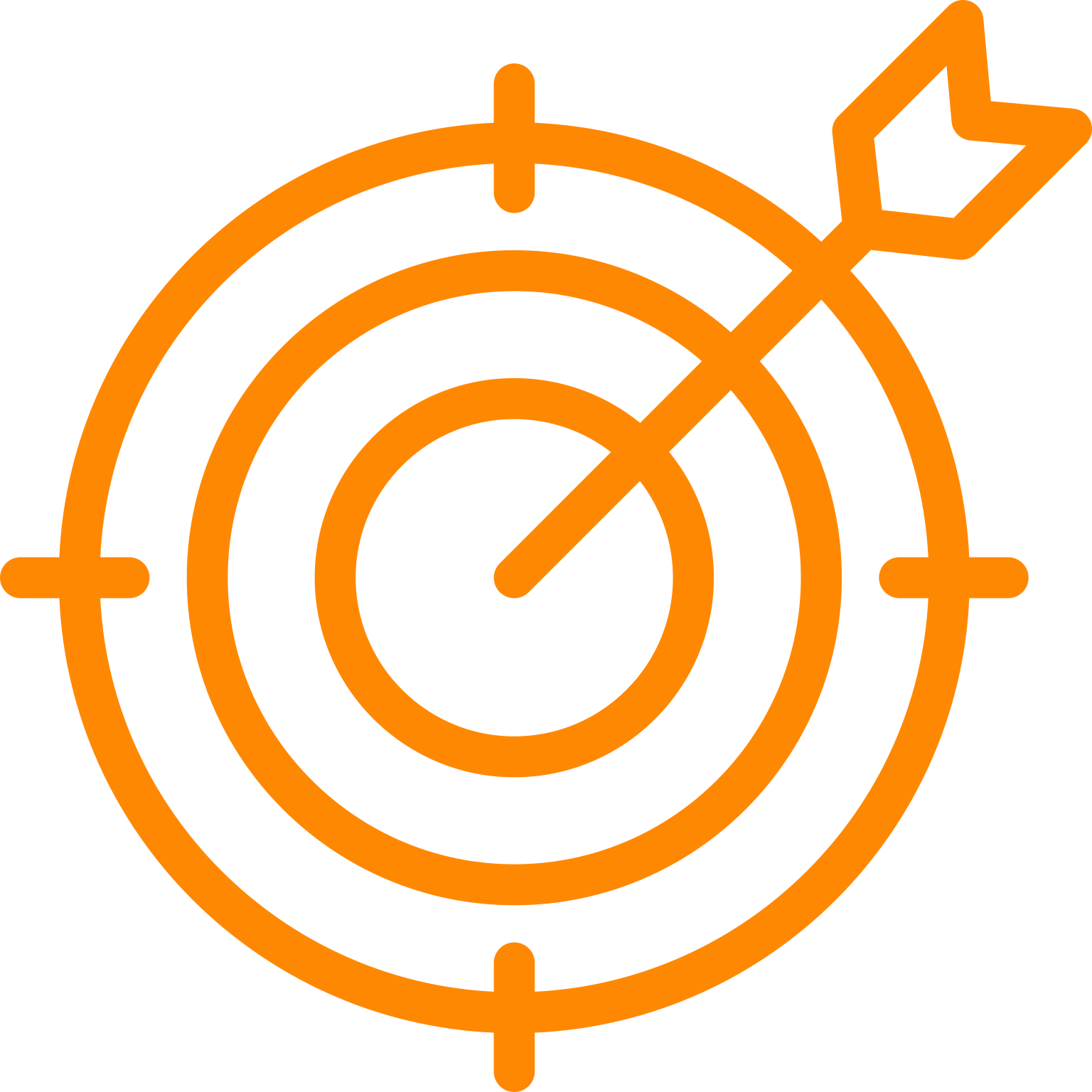 33
DIDAKTIKAI ESZKÖZÖK
PEDAGÓGIAI MUNKA SEGÉDESZKÖZÖK
WIDZISZ
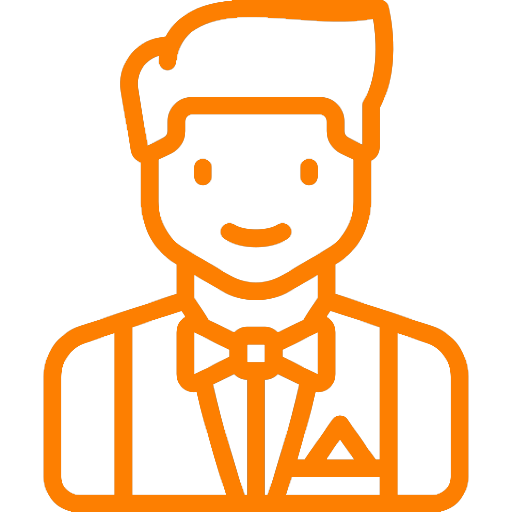 GÉPEK ÉS BERENDEZÉSEK 
például, egy kávéfőző hogy használja a vízet, őröl kávét, készíti az italokat és a tejhabot, Jégkocka készítő
CIKKEK/NYERSANYAGOK
pl. edények, bár pohár, alkoholmentes italok
and alcoholic, coffee
ESZKÖZÖK
pl. muddler, rázógép, bornyitók, palacknyitó
ESZKÖZÖK 
pl. díszítőkések, adagolók
34
MÓDSZEREK KIVÁLASZTÁSA ÉS DIDAKTIKAI PÉLDÁK
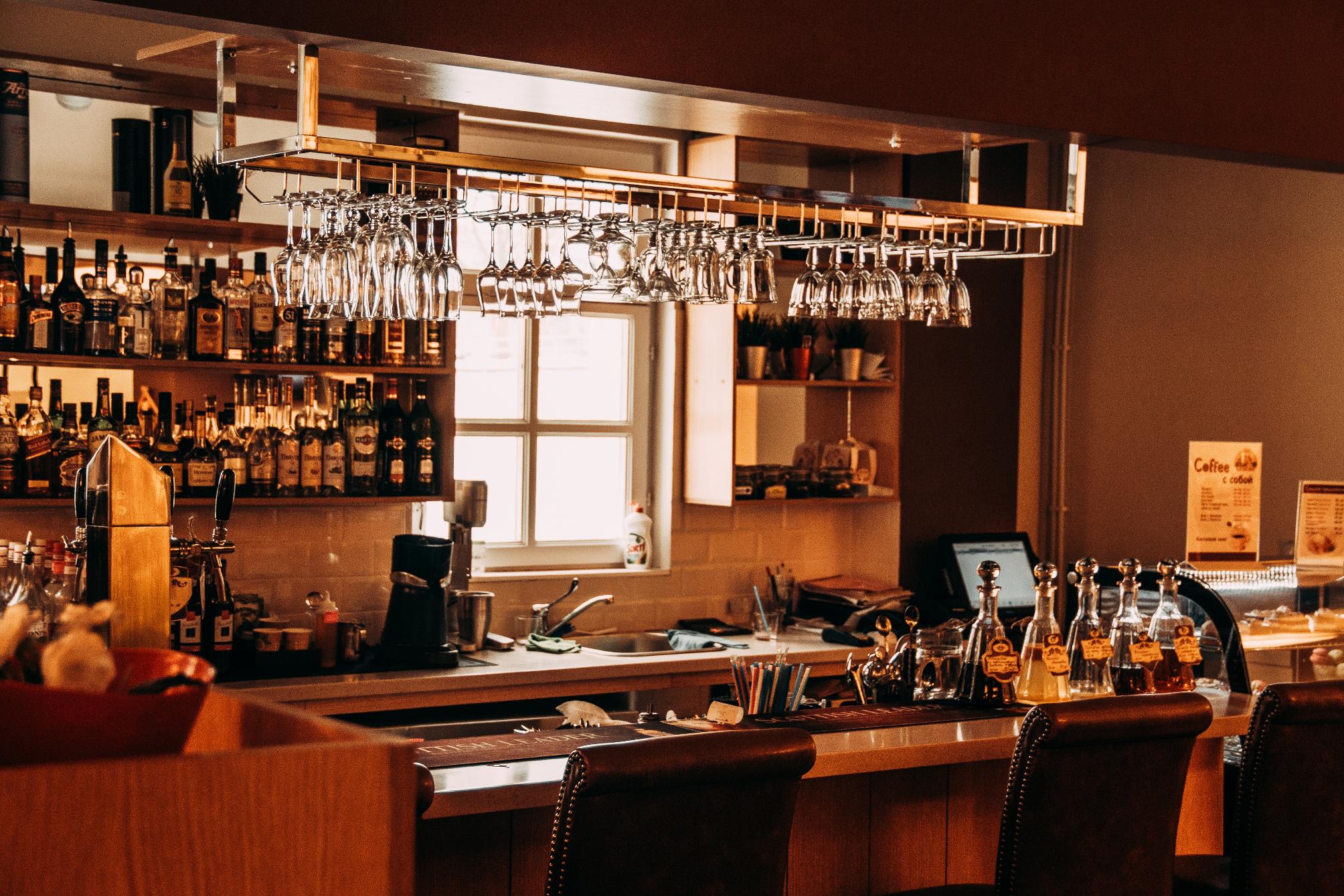 A "KORSZERŰ KOKTÉLOK DEKORÁCIÓK" ELNEVEZÉSŰ "ISMERTETŐ" MÓDSZEREK ALKALMAZÁSA
Kezdhet egy rövid történetet arról, miért dísztik a koktélokat. Bemutatni: szabályok kiválasztása dekoratív anyagokra vonatkozóan, használja az információs előadást anekdotákkkal tarkítva és szórakoztató tényekkel.
Az előadás illusztrálásához a következőt használhatjuk: fényképek, filmek vagy diák multimédiás bemutatóból.
Ha egy kicsit pihenni szeretne, beszéljen a témához kapcsolódó saját élményről.
ISMERTETŐ MÓDSZEREK
35
A DIDAKTIKAI MÓDSZEREK, ESZKÖZÖK KIVÁLASZTÁSA - PÉLDÁK
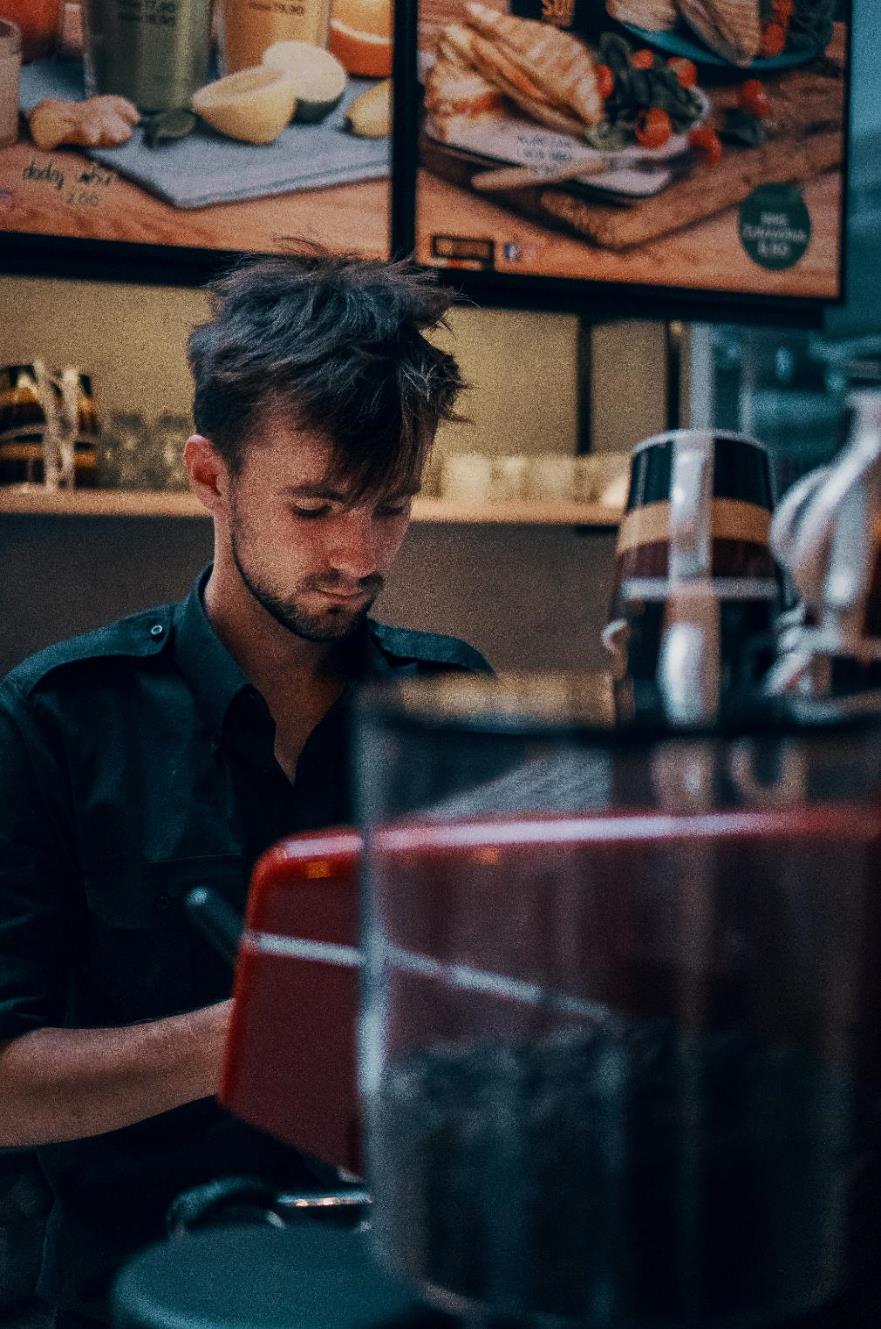 A PROBLÉMA MÓDSZER ALKALMAZÁSA A "MODERN KOKTÉLOK DEKORÁCIÓK” TRÉNINGEN
Adjon meg egy helyzetet, amikor Ön vagy kollégája először indult a "Drink-Art" Bartending versenyen vagy egy hasonló eseményt, és valami váratlanul történt.
Provokálj egy brainstorming vitát, hogyan tudsz viselkedni egy hasonló helyzetben és mi a következmény.
Egy hasonló esemény töredéke is látható az internetről rekonstruált film esetében egy számítógép vagy egy játékos segítségével.
A PROBLÉMA MÓDSZER
36
A DIDAKTIKAI MÓDSZEREK, ESZKÖZÖK KIVÁLASZTÁSA - PÉLDÁK
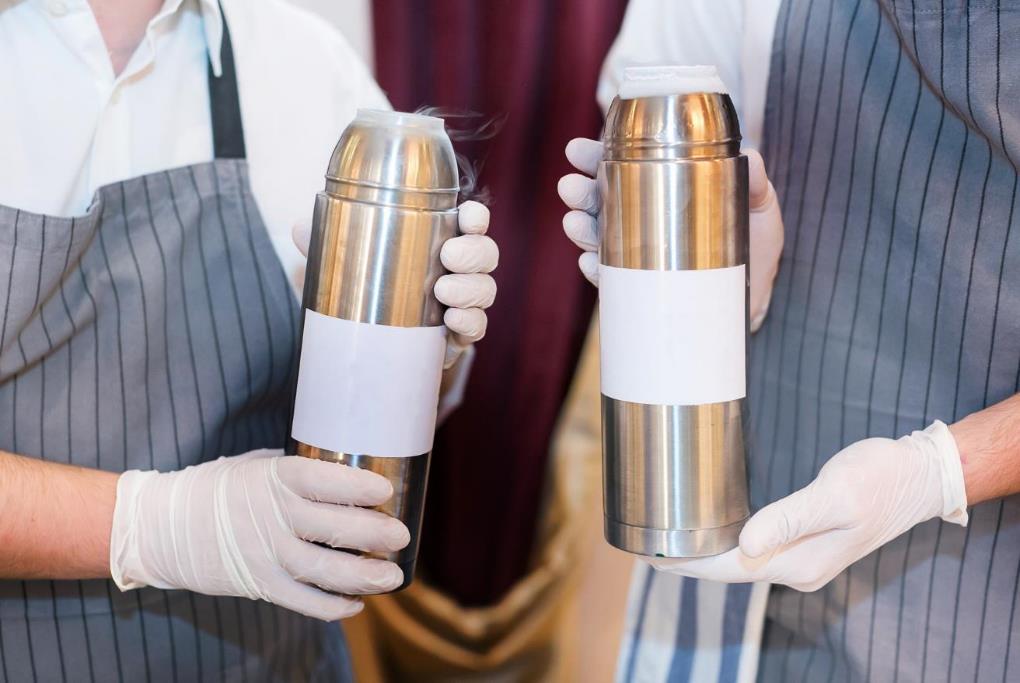 GYAKORLATI MÓDSZEREK ALKALMAZÁSA A "MODERN KOKTÉL  DEKORÁCIÓK” TRÉNINGEN
Készítsünk állványt a dekorációs elemek előkészítéshez. A legmegfelelőbb termékek megjelenítése.
A prezentációt a magyarázattal együtt a szükséges felszereléssel és a használat lehetőségével is bemutatjuk.
Adjon a demonstrációhoz utasítást, hogyan kell elvégezni a minta dekorációt, egy bizonyos koktél csoporthoz.
A gyakorlat elvégzéséhez továbbra is szükség lesz eszközökre; bartender pohár, dekokációs anyagok.
GYAKORLATI MÓDSZEREK
A DIDAKTIKAI MÓDSZEREK, ESZKÖZÖK KIVÁLASZTÁSA - PÉLDÁK
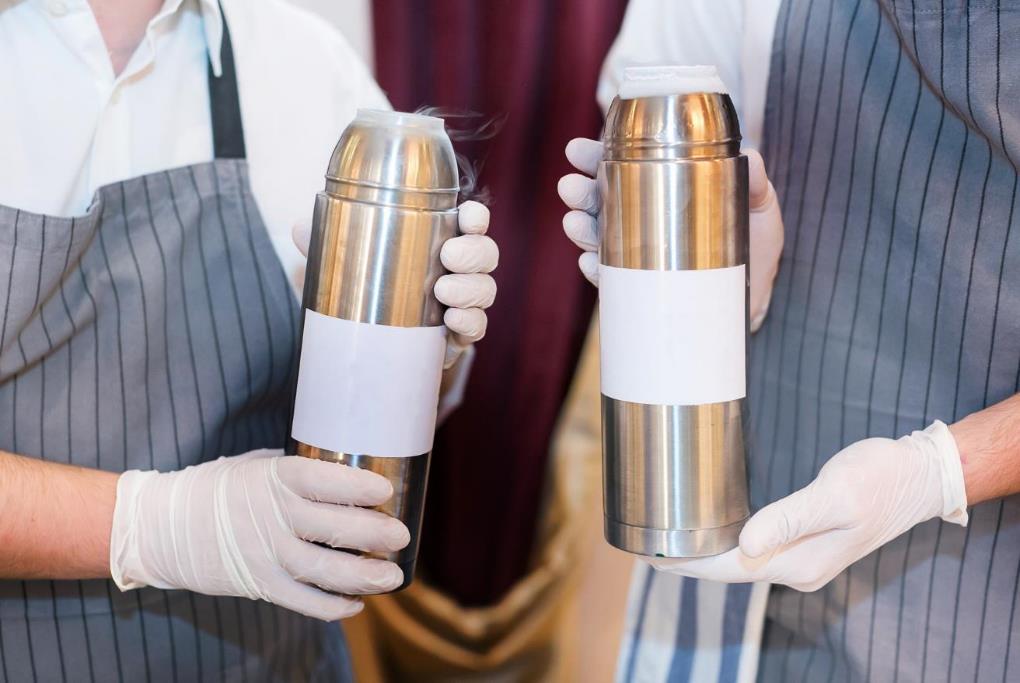 GYAKORLATI MÓDSZEREK ALKALMAZÁSA A  "MODERN KOKTÉLOK DEKORÁCIÓK” TRÉNINGEN
A résztvevőknek kapcsolódniuk kell a saját gyakorló órájához, azaz mindegyiküknek megvan a feladatuk; számos díszítő elem készül az Ön utasításainak megfelelően azzal a lehetőséggel, hogy ugyanazokat a eszközöket és anyagokat használják a show során. A gyakorlat során a tréner észrevételeket tesz.
GYAKORLATI MÓDSZEREK
38
A DIDAKTIKAI MÓDSZEREK, ESZKÖZÖK KIVÁLASZTÁSA - PÉLDÁK
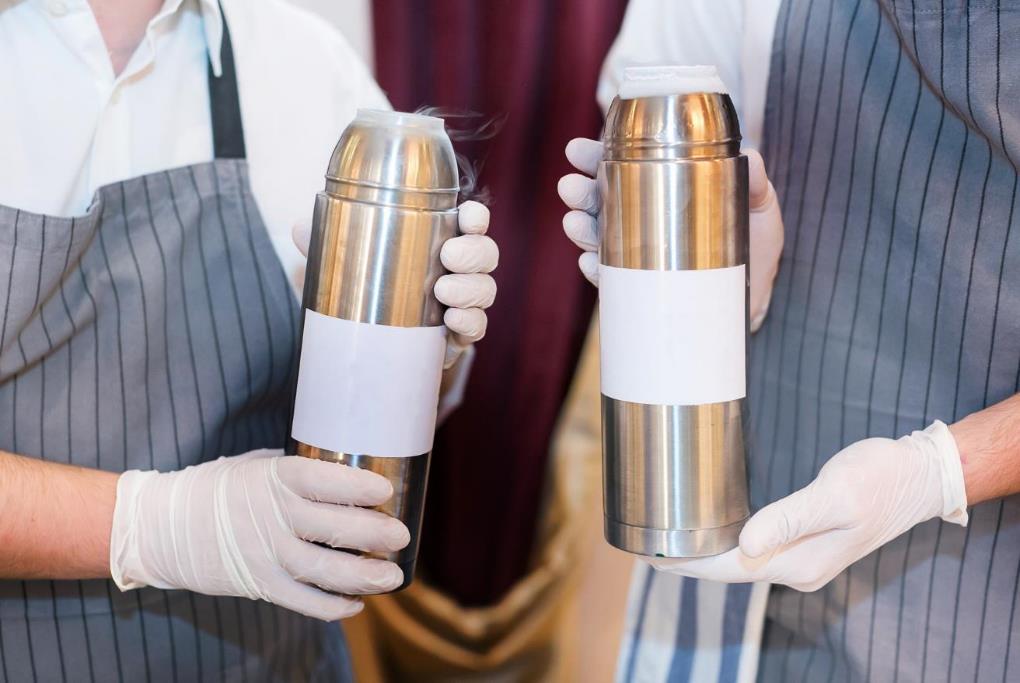 GYAKORLATI MÓDSZEREK ALKALMAZÁSA A  "MODERN KOKTÉLOK DEKORÁCIÓK”TRÉNINGEN
Egy kamera segítségével végzett munka során a direkt filmre vett résztvevők megfigyelése alapján használhatja az “Action learning” metódust.
Ehhez a résztvevőknek az alábbi kérdések megválaszolásával elemezniük kell a tréning végrehajtását:
Ki csinálta jobban?
Milyen hibákat észleltek?
Miért történnek?
Hogyan kerüljük el őket a jövőben?
GYAKORLATI MÓDSZEREK
39
39
UGRÁS A KÖVETKEZŐ
 MODUL ANYAGOK